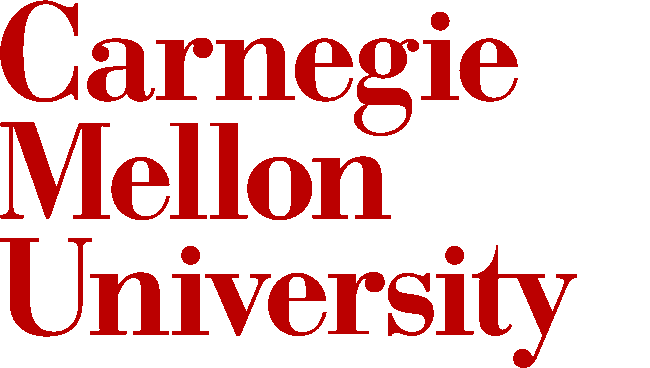 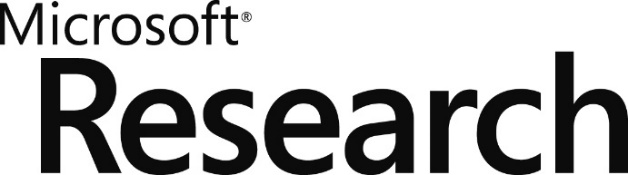 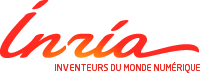 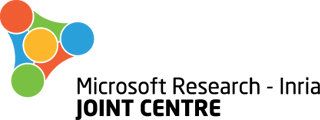 Project EverestEverCrypt: A Fast, Verified, Cross-Platform Cryptographic Provider
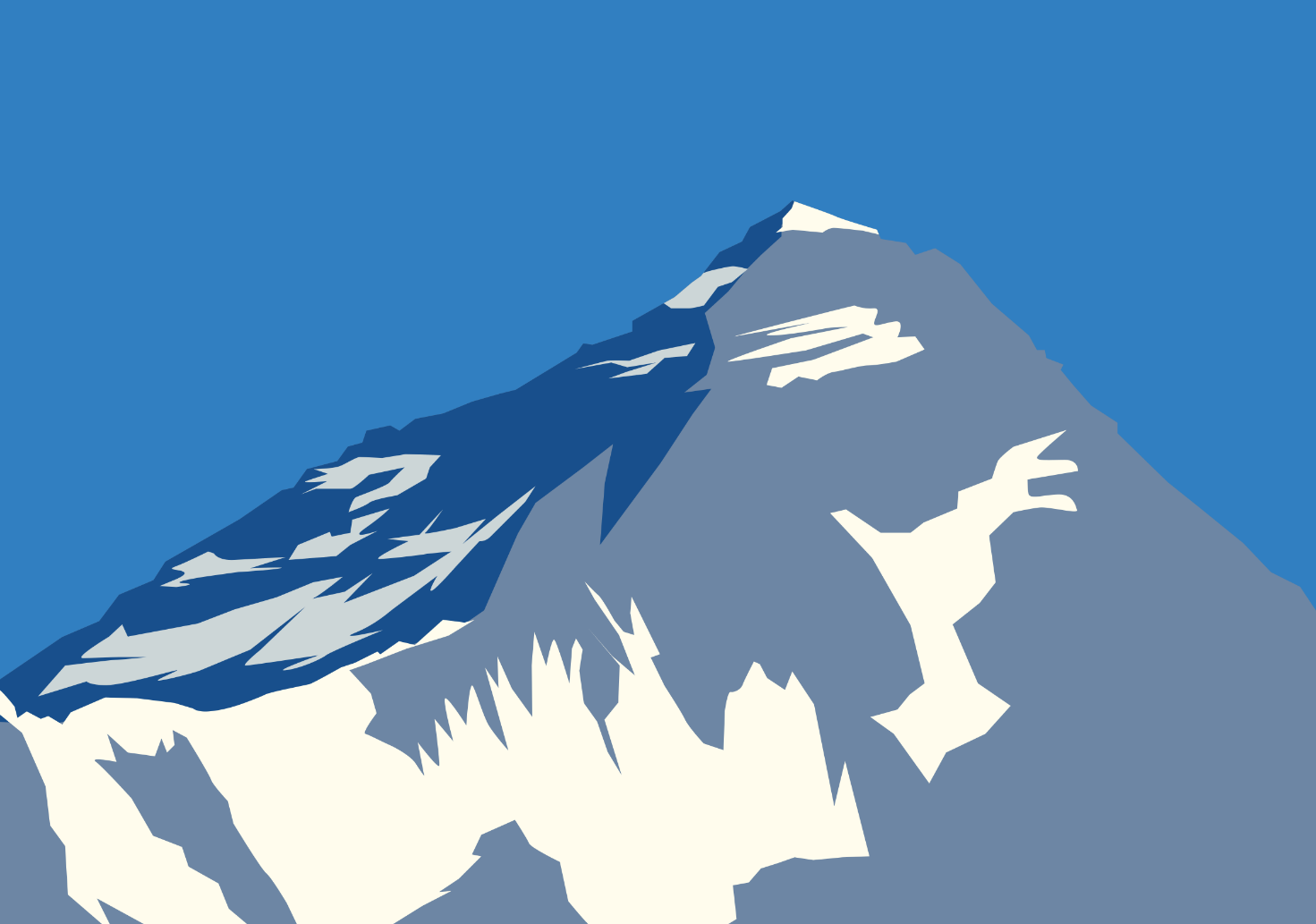 *the Everest VERified End-to-end Secure Transport
Karthikeyan Bhargavan, Benjamin Beurdouche, Joonwon Choi, Antoine Delignat-Lavaud, Cédric Fournet, Aymeric Fromherz, Chris Hawblitzel, Bryan Parno, Marina Polubelova, Jonathan Protzenko, Tahina Ramananandro, Aseem Rastogi, Nikhil Swamy, Christoph Wintersteiger, Santiago Zanella-Beguelin
[Speaker Notes: MSR Cambridge Technical Advisory Board, May 24.
miTLS: our main verified-cryptograph project since 2013; papers, research prototypes, etc. 
Everest: a new, more ambitious 5-year research project, just starting.]
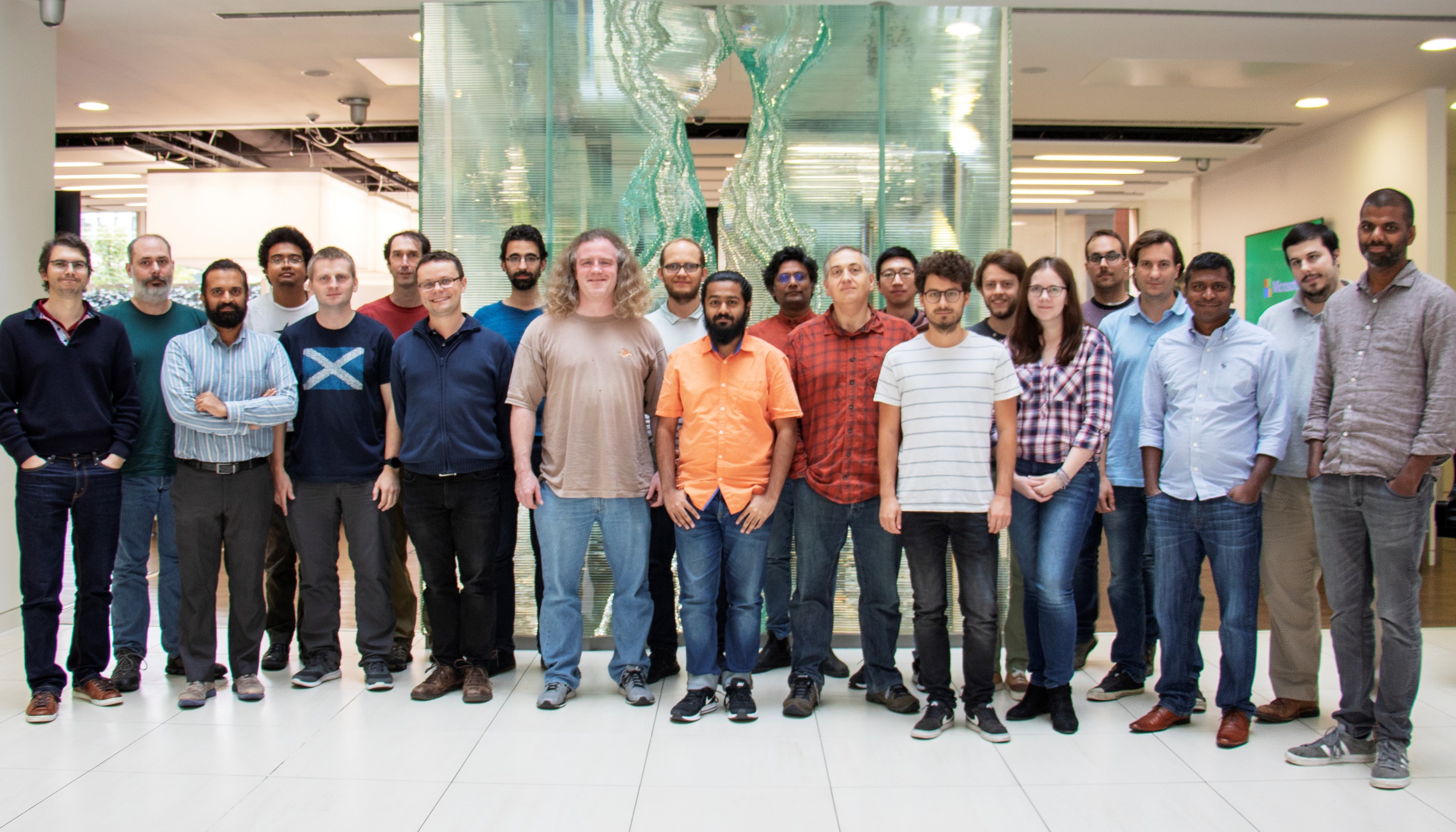 Interns, open-source contributors, visitors, alumns
Guido Martinez
Zoe Paraskevopoulou
Yao Li
Joonwon Choi
Clément Pit-Claudel
Nick Giannarakis
Niklas Grimm
Anita Gollamudi
Nadim Kobeissi
Matteo Maffei
Asher Manning
Monal Narasimhamurthy
Gordon Plotkin
Perry Wang
Jean-Karim Zinzindohoue
INRIA Paris
Danel Ahman
Kenji Maillard
Benjamin Beurdouche
Karthikeyan Bhargavan
Victor Dumitrescu
Cătălin Hriţcu
Marina Polubelova
CMU (Pittsburgh)
Jay Bosamiya
Aymeric Fromherz
Bryan Parno
Edinburgh
Markulf Kohlweiss
MSR Redmond
Barry Bond
Chris Hawblitzel
Qunyan Magnus
Kiran Muthabatulla
Jonathan Protzenko
Tahina Ramananandro
Nikhil Swamy
Gustavo Varo
MSR Cambridge
Antoine Delignat-Lavaud
Cédric Fournet
Christoph M. Wintersteiger
Santiago Zanella-Béguelin
MSR India
Aseem Rastogi
2016 -- present
Everest and EverCrypt
The HTTPS Ecosystem is critical
Services & Applications
Edge
cURL
Skype
Apache
Nginx
WebKit
IIS
Clients
Servers
HTTPS Ecosystem
Most widely deployed security?½ Internet traffic (+40%/year)
Web, cloud, email, VoIP, 802.1x, VPNs, …
[Speaker Notes: HTTPS foundation of Internet Security, from mobile users to cloud services.
Encryption will be mandatory with HTTP/2.
Critical infrastructure for Microsoft (and many others).
Security best practices say don’t invent your own, so everyone uses tools like HTTPS.]
The HTTPS Ecosystem is complex
Services & Applications
Edge
cURL
Skype
Apache
Nginx
WebKit
IIS
Clients
Servers
HTTPS
Certification Authority
ASN.1
X.509
TLS
***
RSA
SHA
ECDH
4Q
Crypto Algorithms
Network buffers
Untrusted network (TCP, UDP, …)
5
[Speaker Notes: Distributed system, networking, cryptography.
Complex, but not necessarily large. 
Smaller than a browser or an OS, for example.
Amenable to formal verification.]
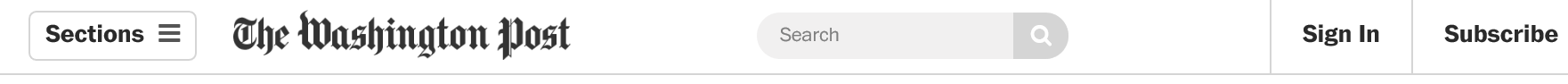 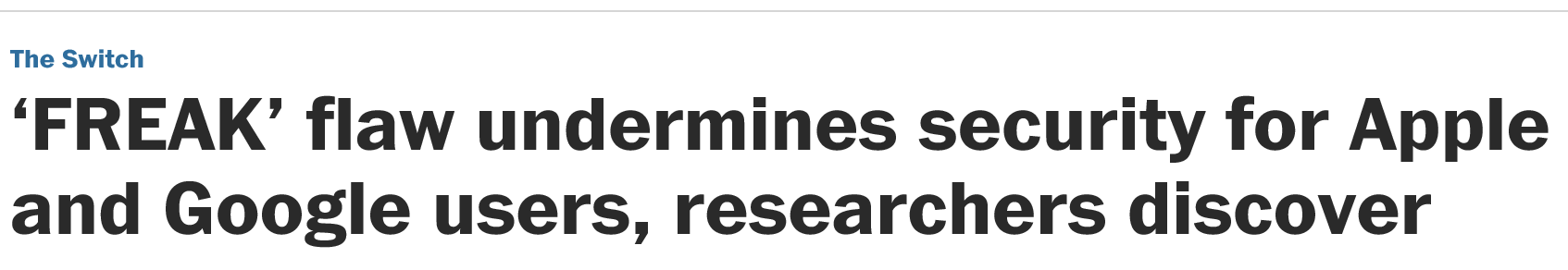 The HTTPS Ecosystem is broken
20 years of attacks & fixes  Buffer overflows  Incorrect state machines  Lax certificate parsing  Weak or poorly implemented crypto  Side channels

    Informal security goals    Dangerous APIs    Flawed standards

Mainstream implementations OpenSSL, SChannel, NSS, … Still patched every month!
Services & Applications
Edge
cURL
Skype
Apache
Nginx
WebKit
IIS
Clients
Servers
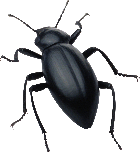 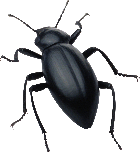 HTTPS
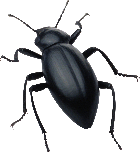 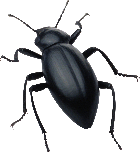 Certification Authority
ASN.1
X.509
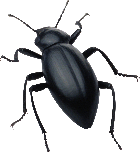 TLS
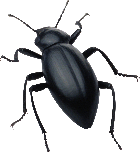 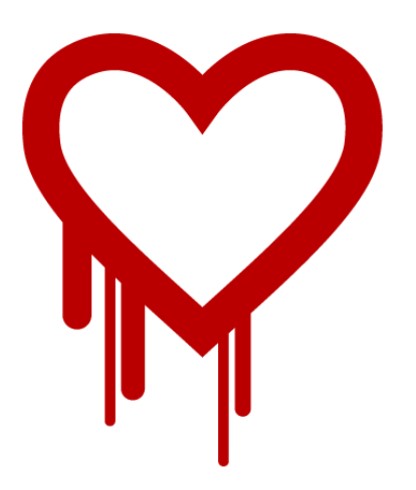 ***
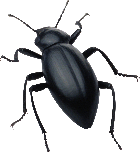 RSA
SHA
ECDH
4Q
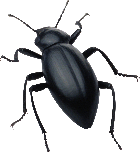 Crypto Algorithms
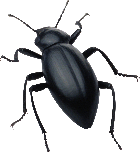 Network buffers
Untrusted network (TCP, UDP, …)
6
[Speaker Notes: Many attacks and fixes. 
More fundamental problems.
For example, the security goals are informal, revised after some attacks. 
The APIs are hard to use securely—many misconfigured clients and servers.
And we found flaws in the standards too, not just their implementations.]
Everest 2016—2021: Verified Componentsfor the HTTPS 
Ecosystem
three years in!
Services & Applications
Edge
cURL
Skype
Apache
Nginx
WebKit
IIS
Clients
Servers
HTTPS
Certification Authority
ASN.1
X.509
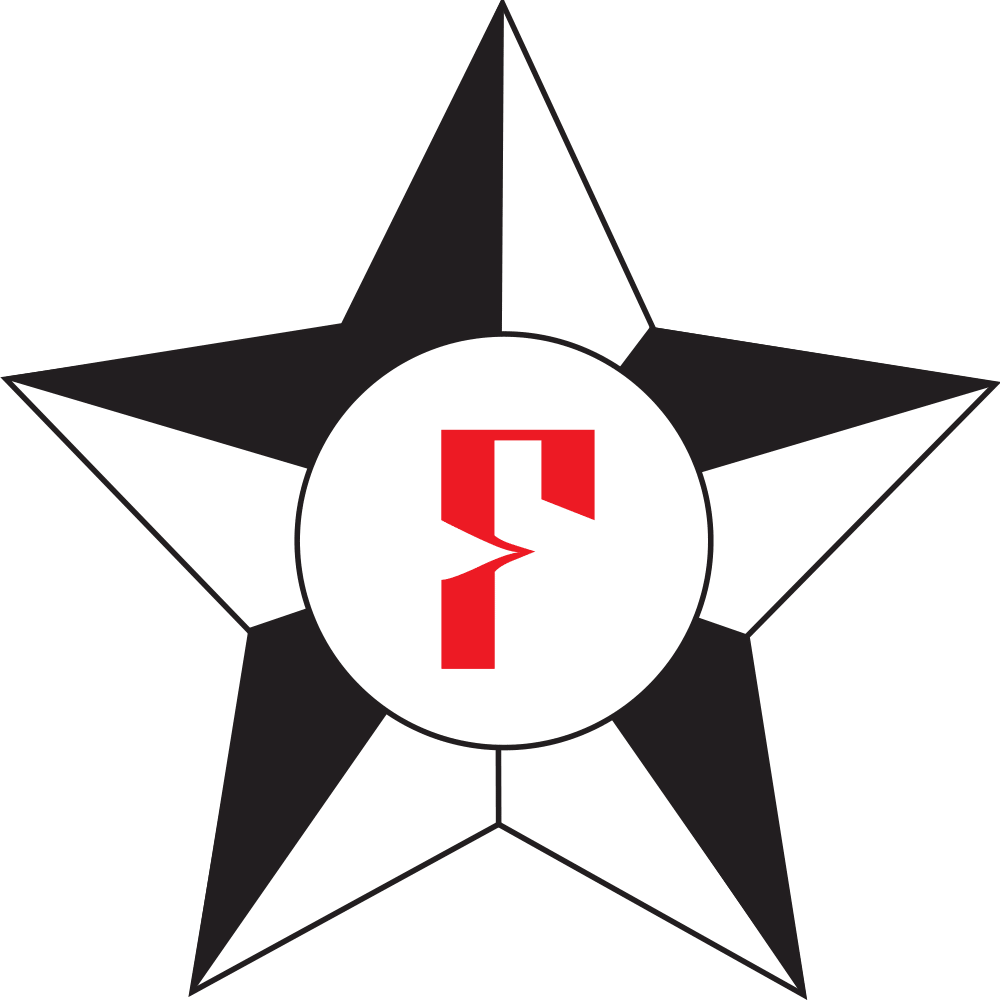 Strong verified security
Widespread deployment
Trustworthy, usable tools
Growing expertise inhigh-assurance softwaredevelopment
TLS
***
RSA
SHA
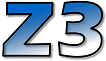 ECDH
AES
Crypto Algorithms
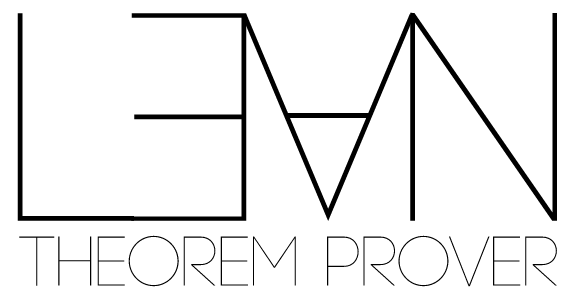 Network buffers
Untrusted network (TCP, UDP, …)
[Speaker Notes: Fully-verified standards-compliant replacement
    - We will prove cryptographic security, not just eliminate bugs.  
    - As a result, we rule out both past attacks, and attacks we haven’t even thought of yet
Many academically successful verification projects.  Few deployments.]
A timeline: years I, II and III of the Everest era
WinQUIC(2018)
MirageOS(2019)
Azure CCF(2019)
Deployments
Tezos blockchain(2018)
WireGuard VPN(2018)
Firefox (2017)
Signal* library(S&P 2019)
EverParselibrary(Usenix 2019)
EverCryptprovider(2019)
HACL* library(CCS 2017)
TLS Record Layer(S&P 2017)
Applications
Tools
Everest future!
F*(ESOP 2019)
Vale(POPL 2019)
F*(POPL 2016)
F*(POPL 2018)
Vale(Usenix 2017)
Low*(ICFP 2017)
F*(POPL 2017)
Future of Everest ?
Hyper-V (?)
BoringSSL (??)
Deployments
Skype (?)
webserver (?)
miTLS
Applications
Tools
Everest onwards!
F*(POPL 20XX)
EverCrypt: a core (standalone) component of the TLS verified stack
lots to say
about protocols
miTLS 1.3
confidentiality
integrity
message parsing &formatting
key derivation
record layer
EverCrypt
EverParse
non-malleability
side-channel resistance
HACL*(Poly1305, Curve25519, Chacha20, etc.)
ValeCrypt(Poly1305, Curve25519)
lots to say
about parsers
today’s
focus
+ memory safety, functional correctness
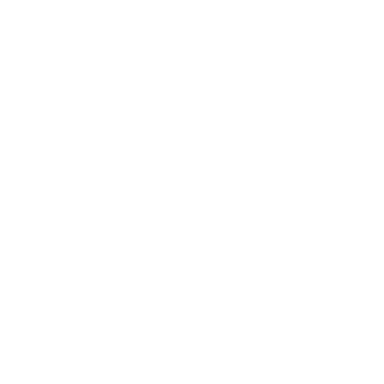 What is a cryptographic provider?
A collection of algorithms (exhaustive)
Several implementations (multiplexing)
APIs grouped by family (agility)
Easy-to-use API(CPU auto-detection)
An essential piece of software
A cryptographic provider is useful beyond secure communications, e.g.
file encryption
secure enclaves
document signatures
cryptocurrencies
any modern piece of software
What is a cryptographic provider?
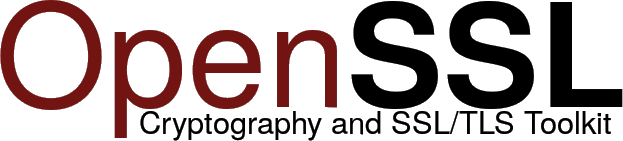 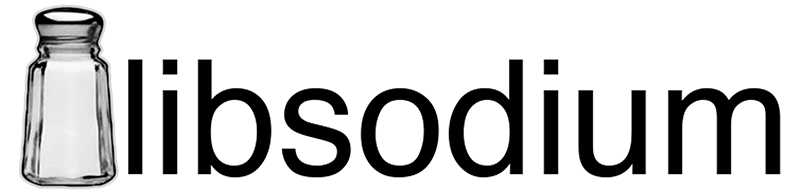 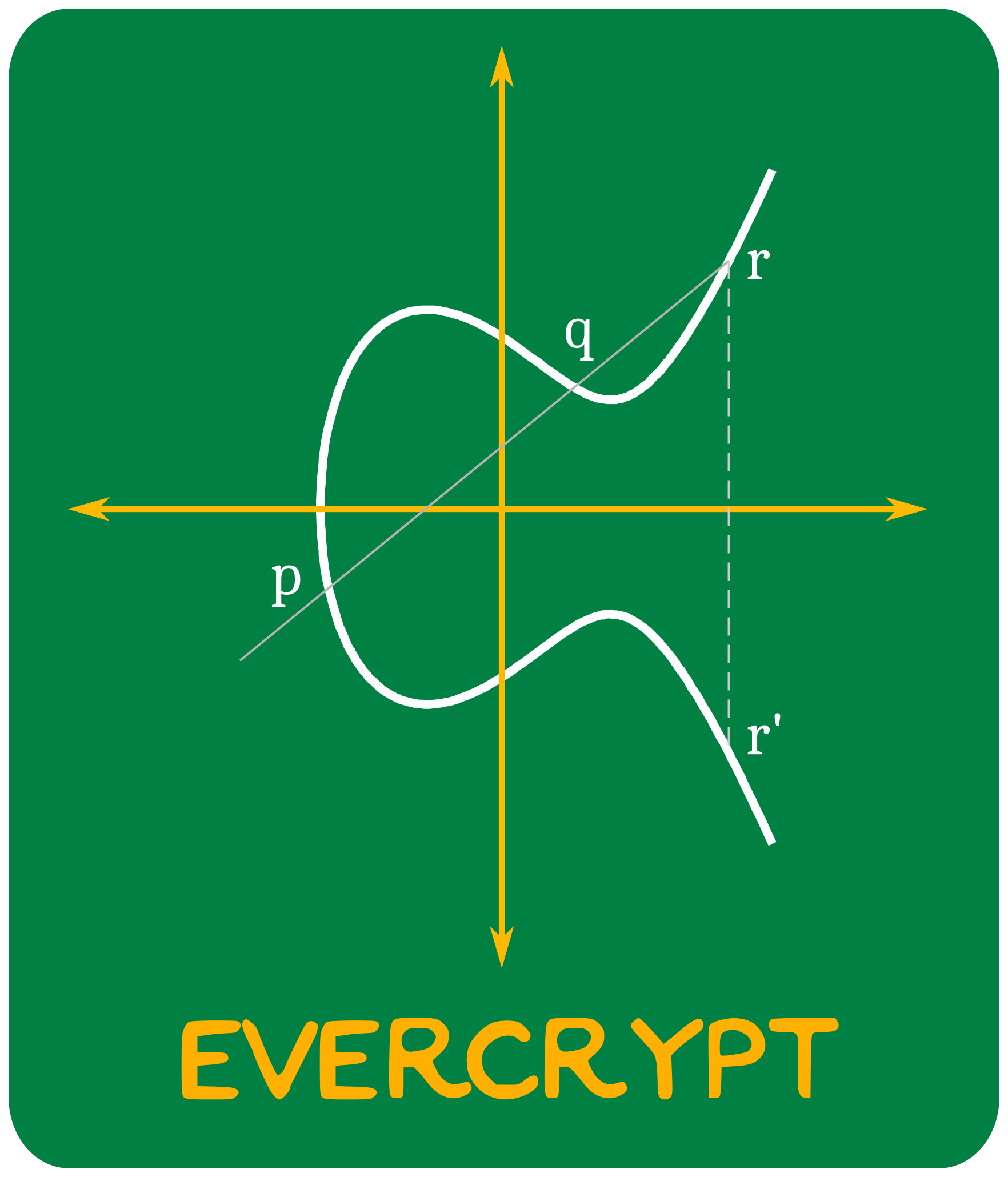 (libcrypto)
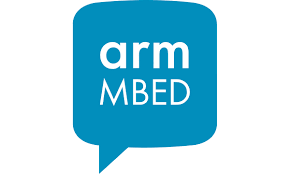 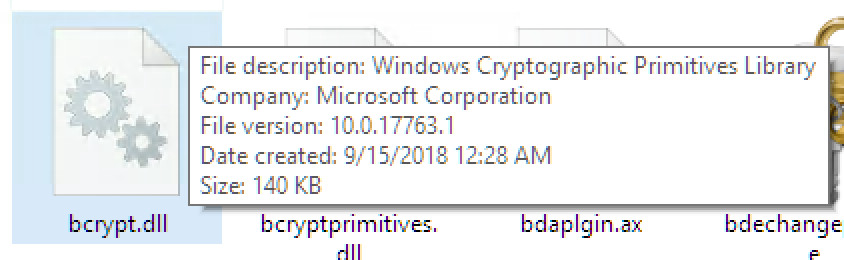 A brief reminder: why verify cryptographic algorithms?
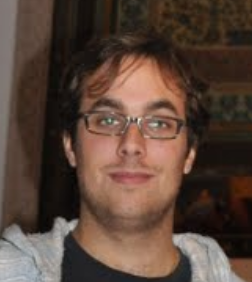 Circa 2006 (undergrad) throwback
can be defined using the polynomial ring with coefficients in GF(p):
quotiented by the ideal generated by an irreducible polynomial P of degree n
and that’s a field (younger me used to know why)
“the math”
My former self didn’t know this would be useful!
“the application”
Distilling the math for implementors
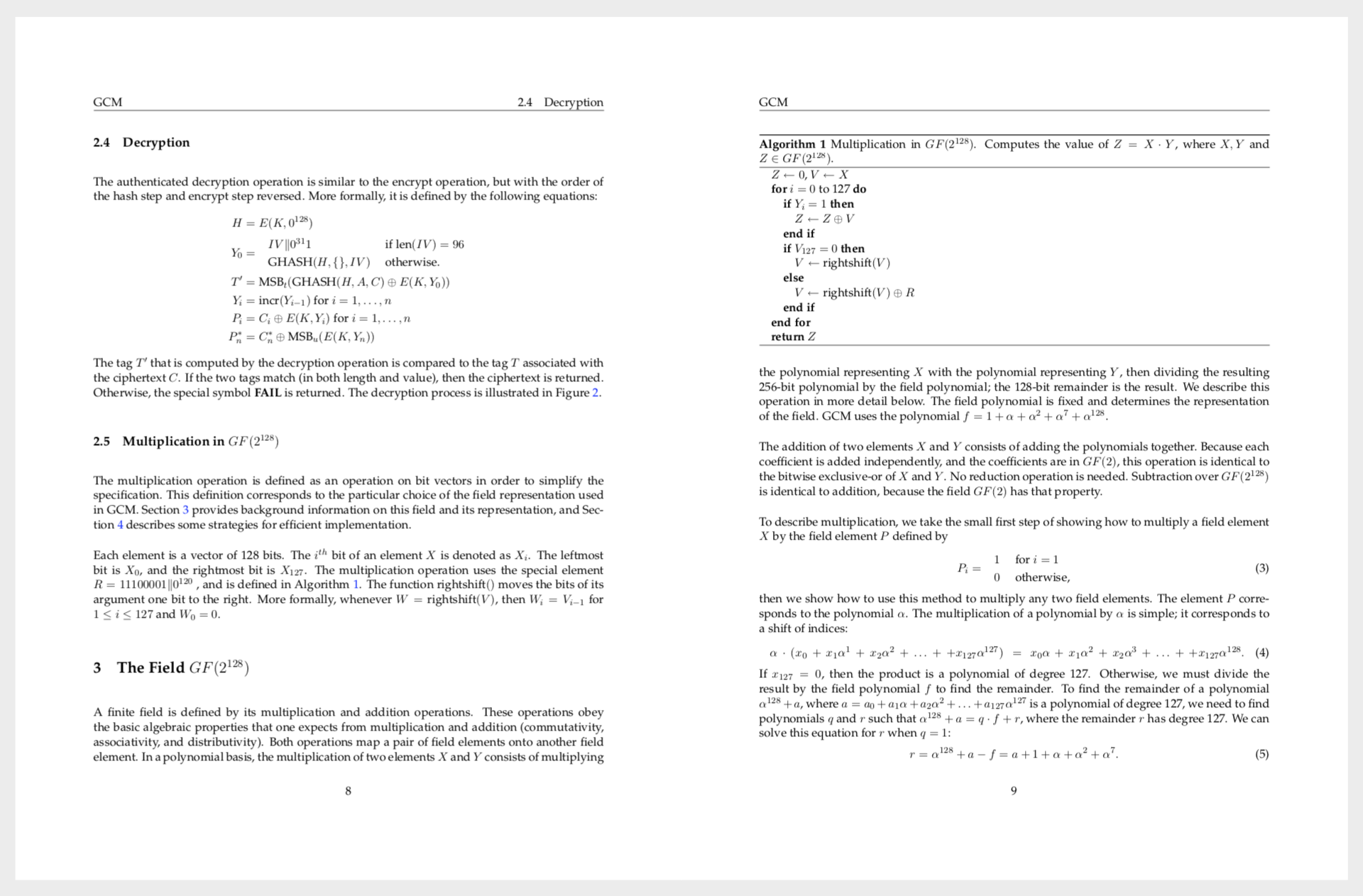 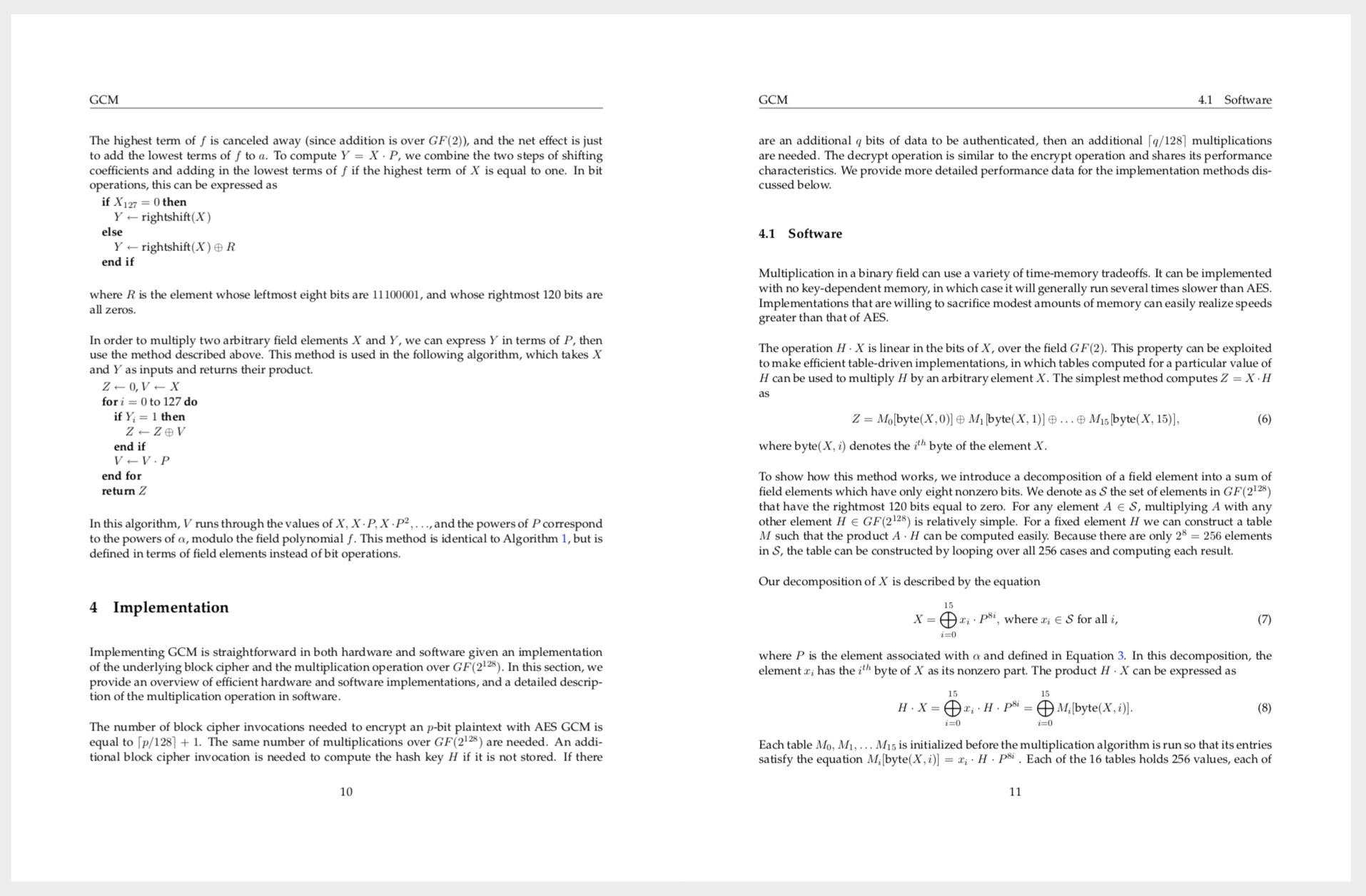 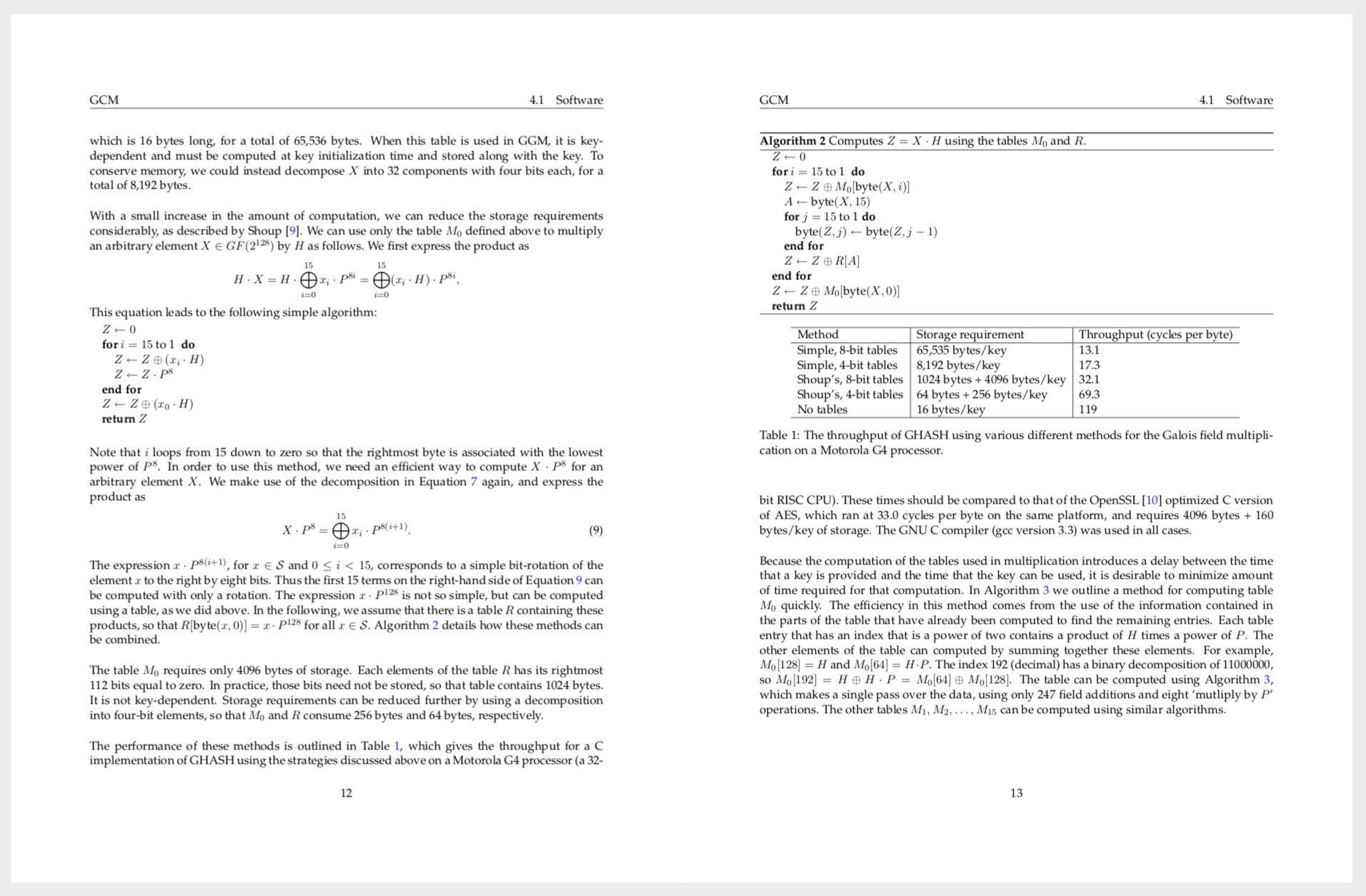 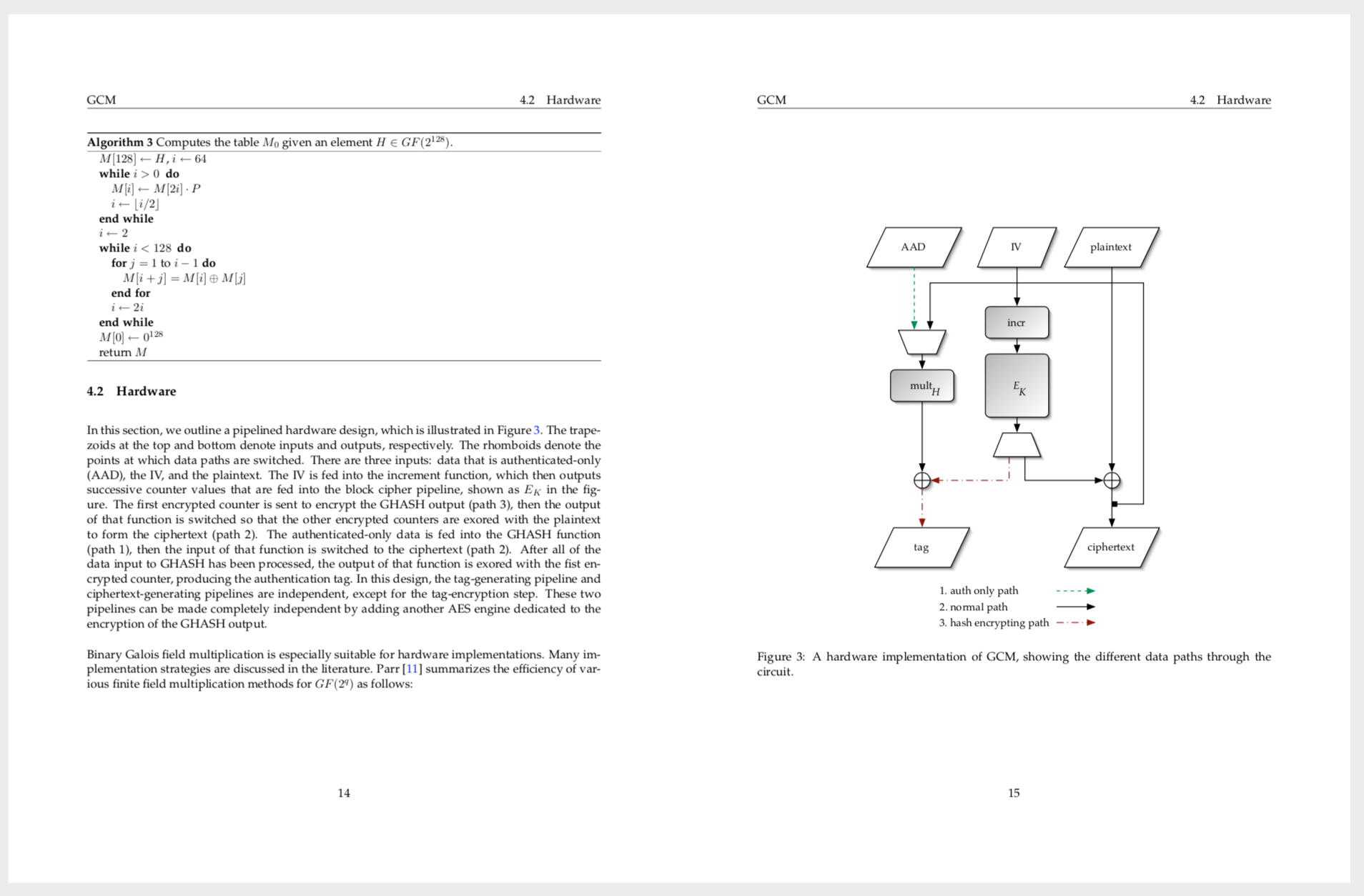 “the algorithm”
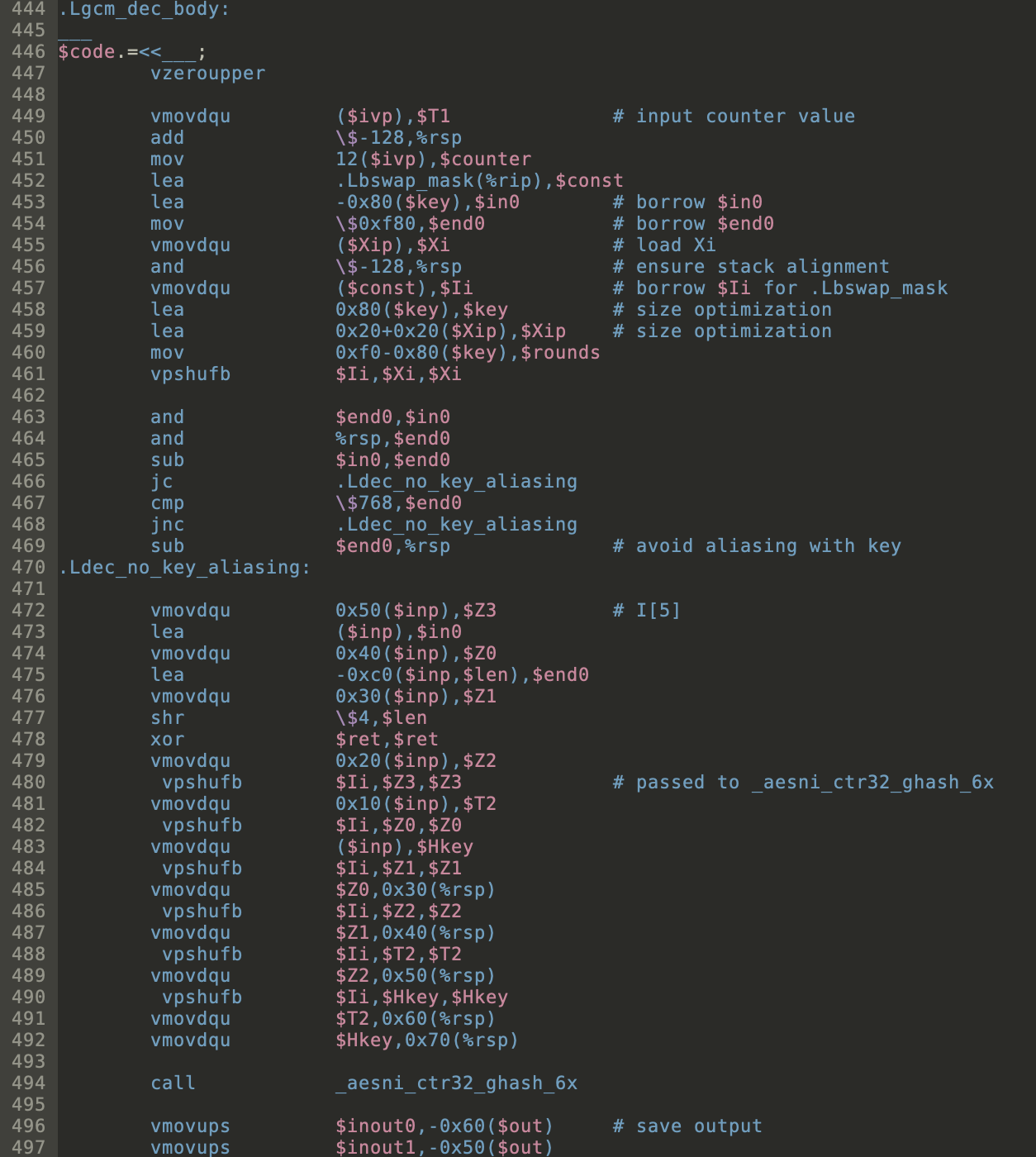 Writing the actual code
A long way from quotienting a ring by an ideal
“the reality”
What could possibly go wrong?
Many bugs in Curve25519 implementations(C and assembly)
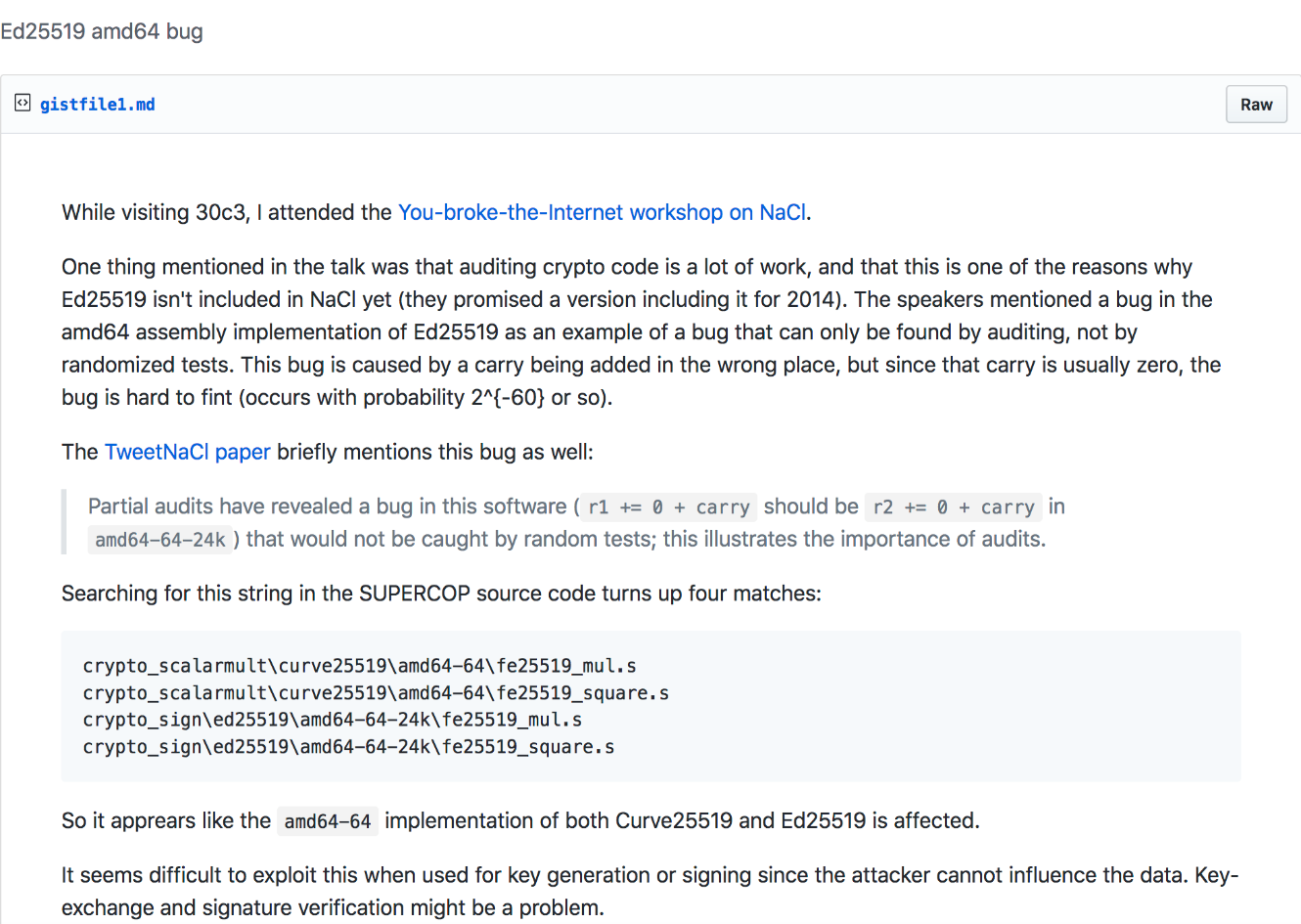 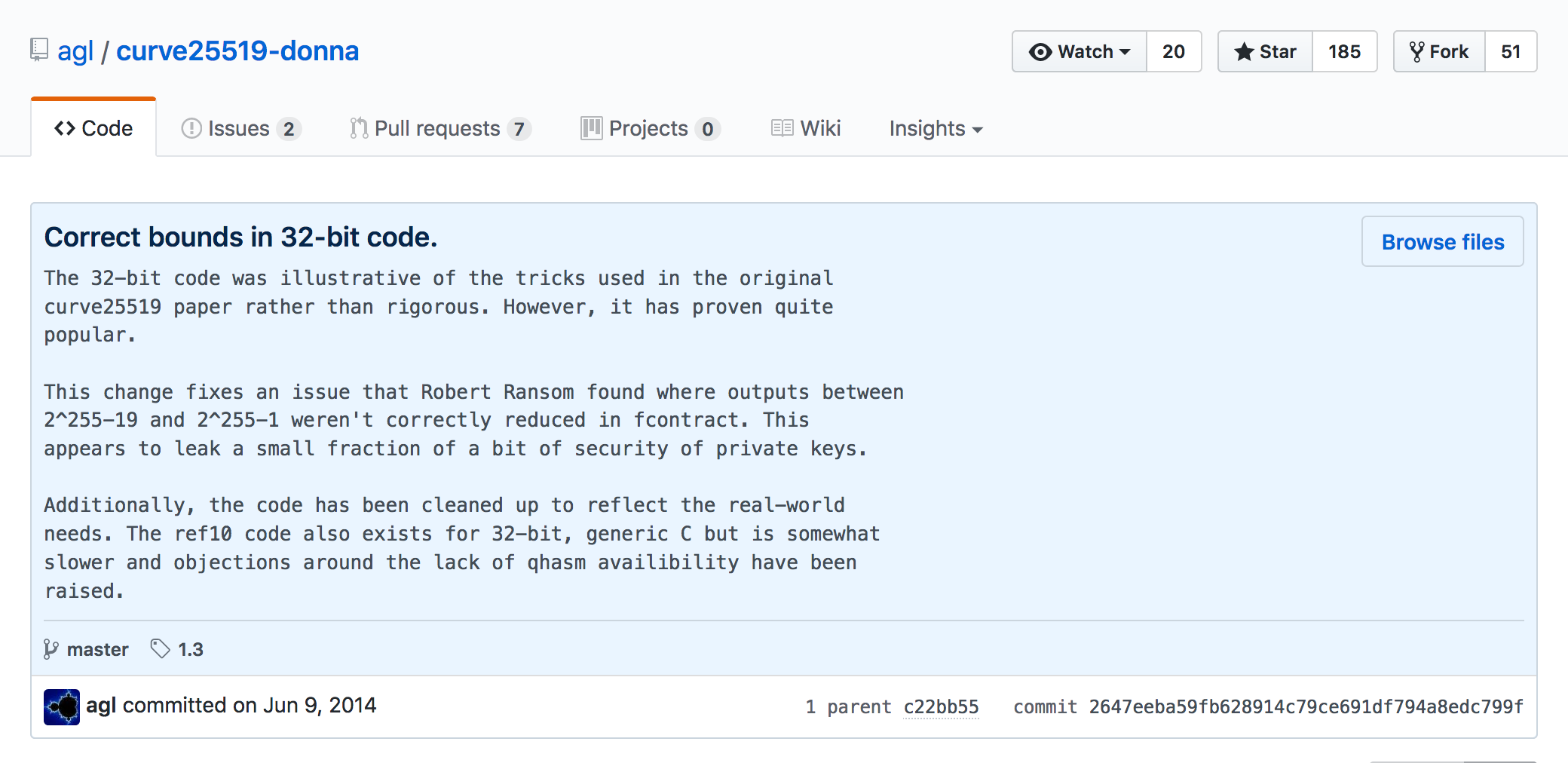 NaCl (asm)
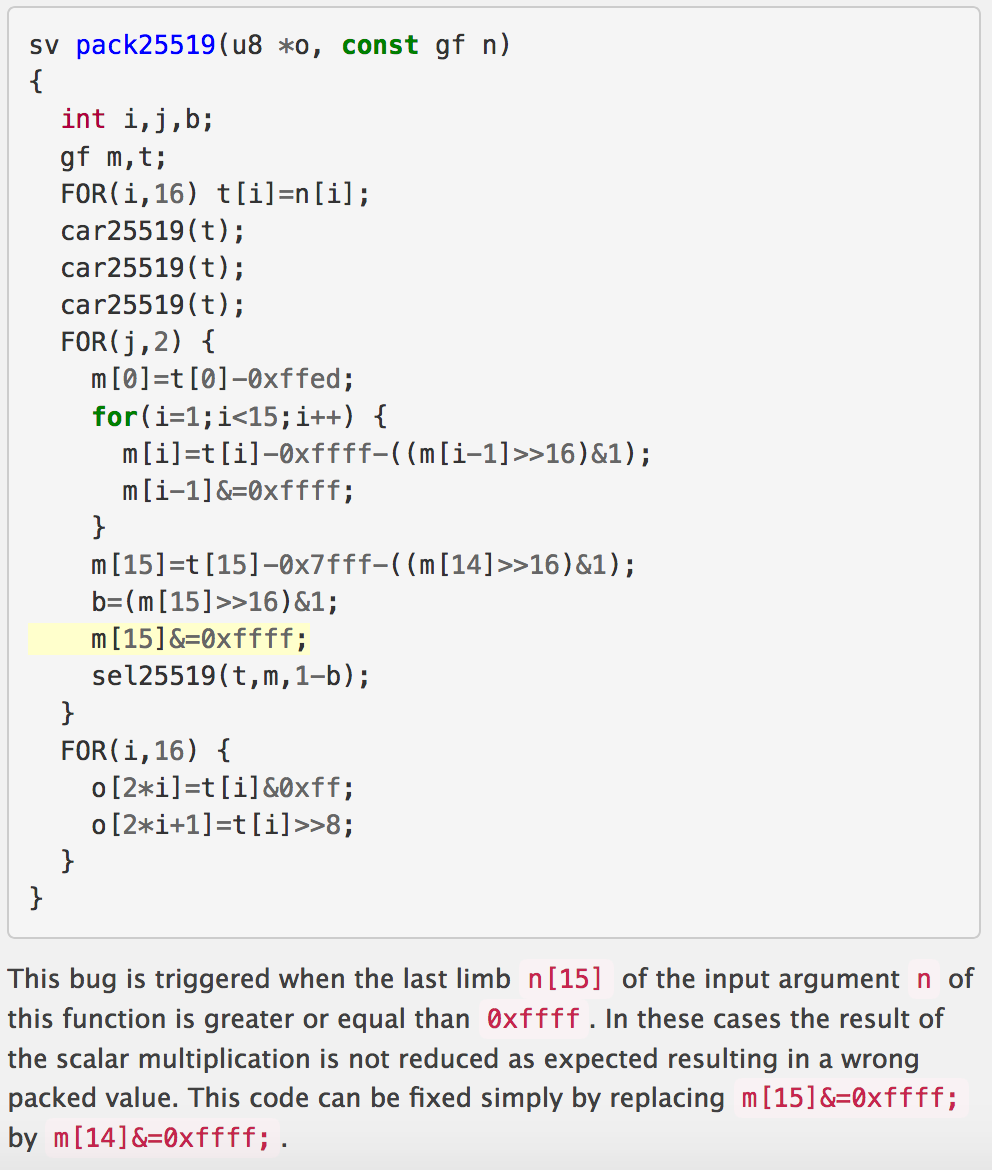 Curve25519-donna
TweetNaCl
3 Bugs in OpenSSL implementationof Poly1305 last year
Low*
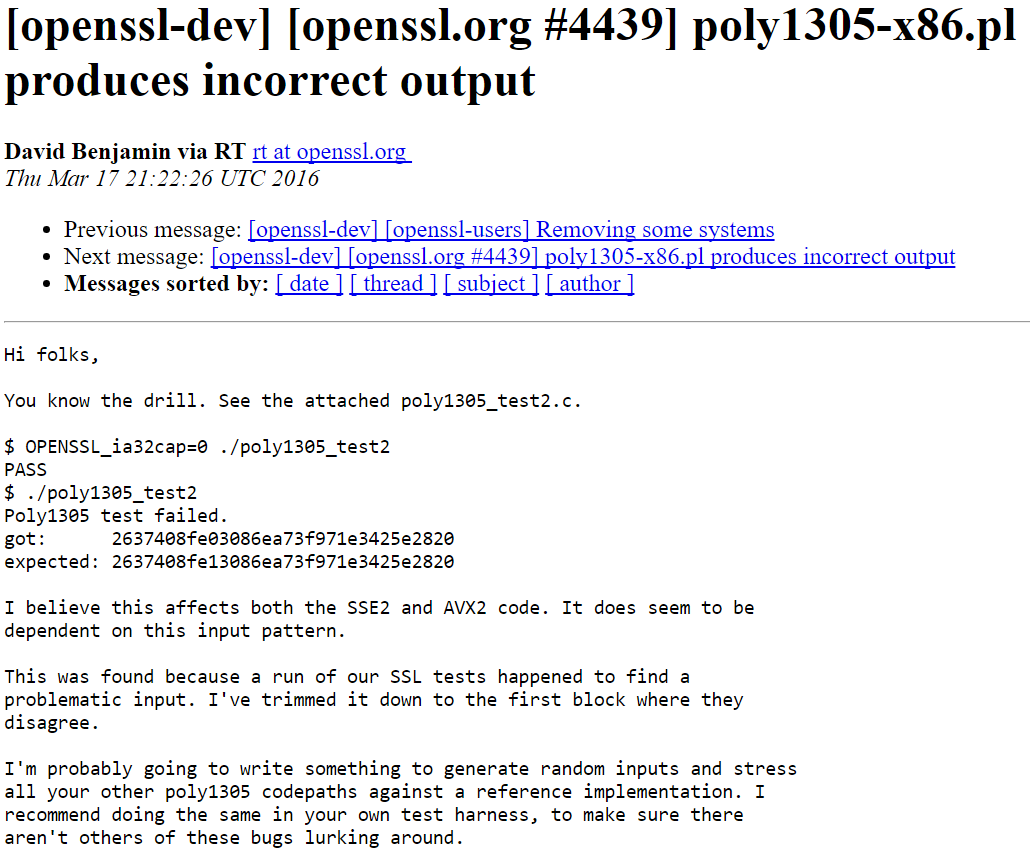 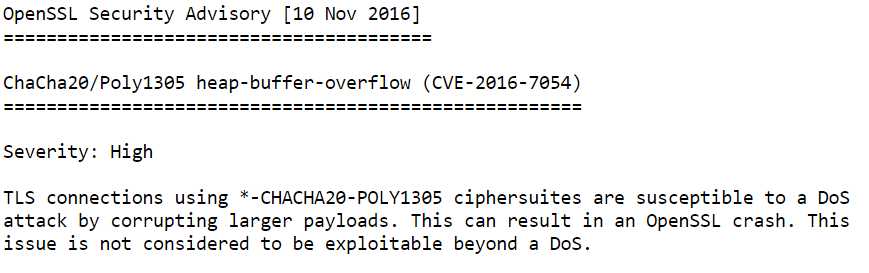 “These produce wrong results. The first example does so only on 32 bit,
 the other three also on 64 bit.”

“I believe this affects both the SSE2 and AVX2 code. It does seem to be
 dependent on this input pattern.”

“I'm probably going to write something to generate random inputs and stress
 all your other poly1305 code paths against a reference implementation.”
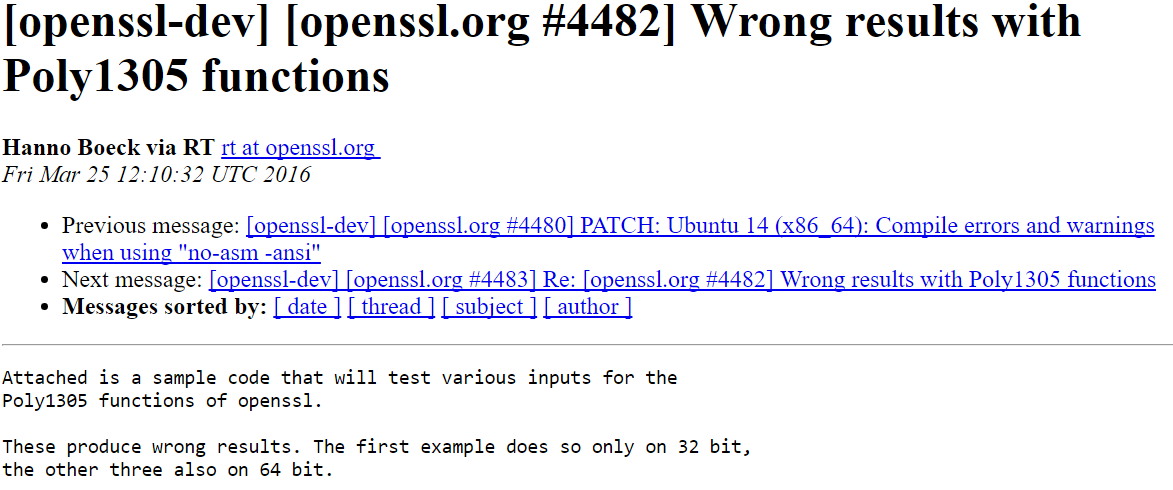 21
Implementation bug in AES-GCM
Implementation bug in Windows SymCrypt
Potential DDOS.
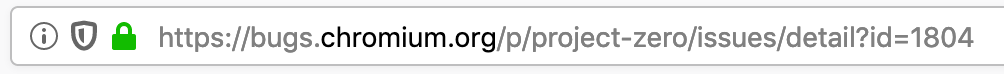 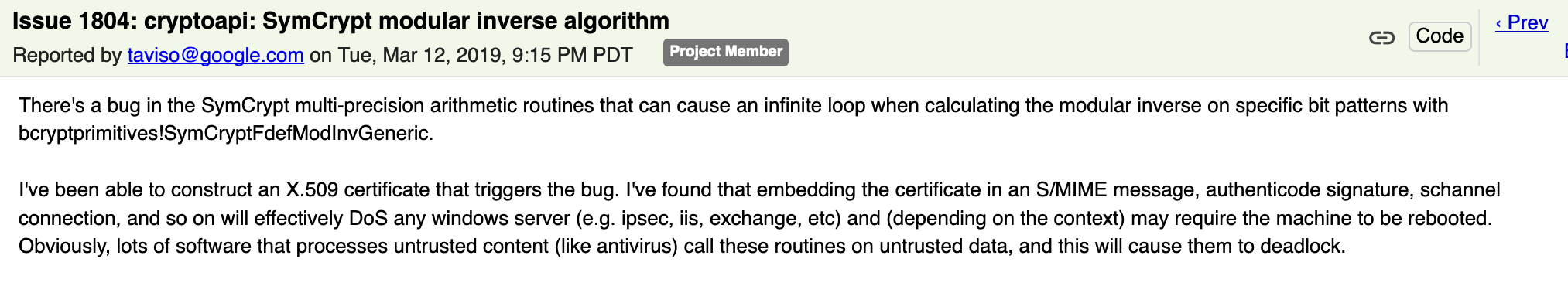 Program verification!
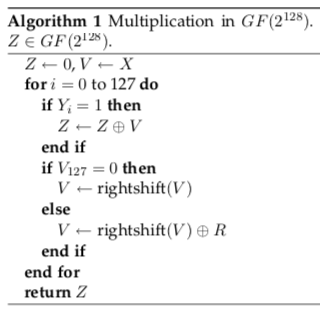 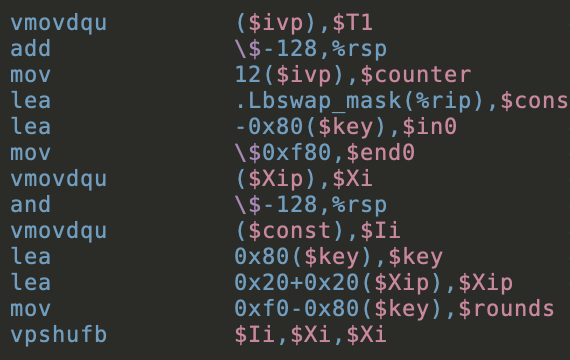 refines
refines
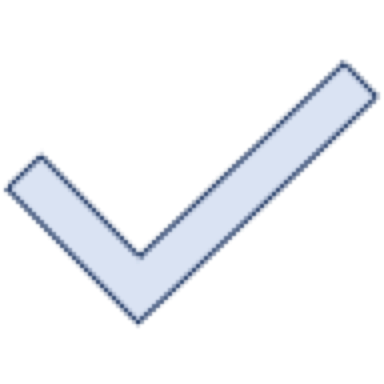 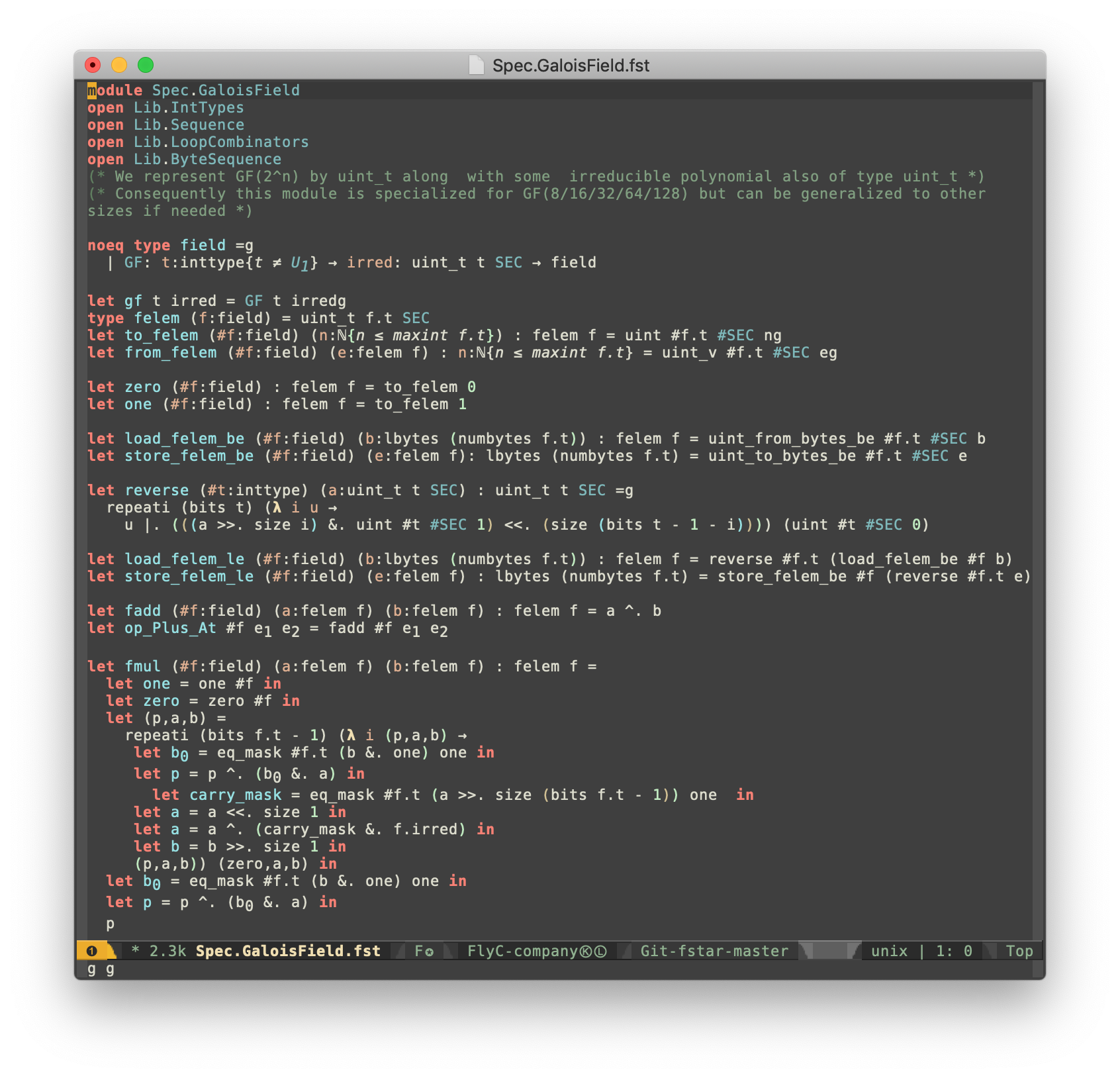 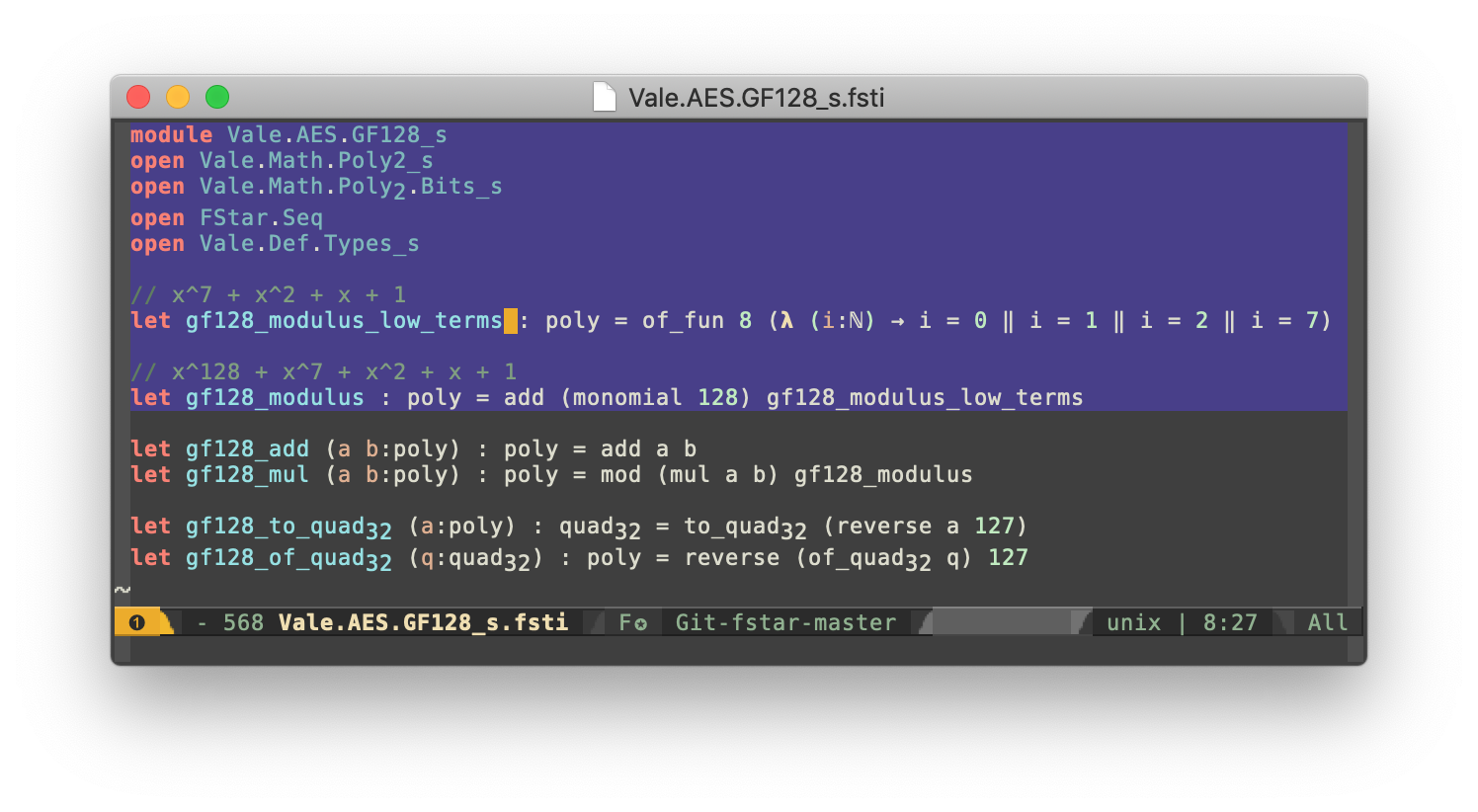 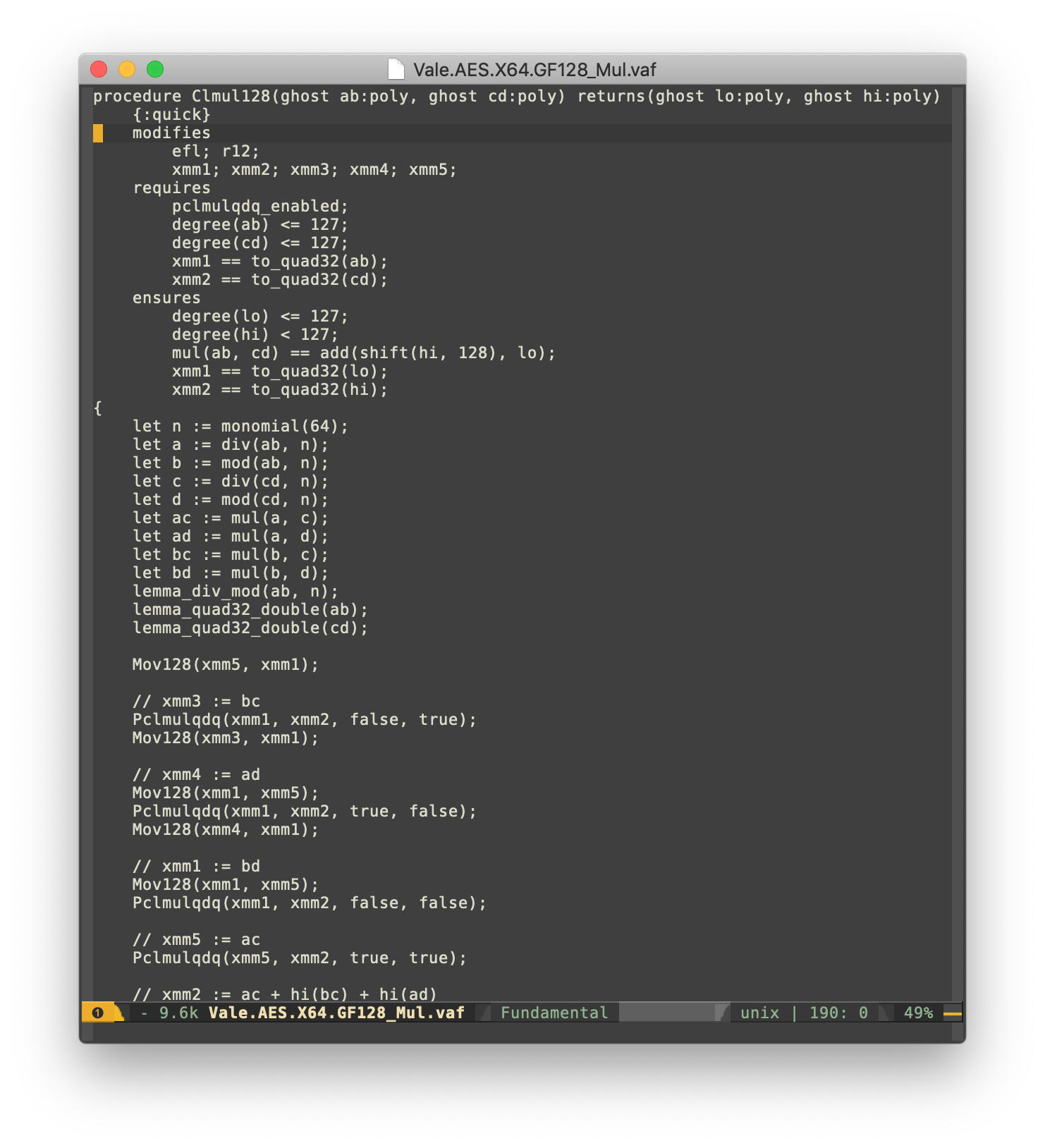 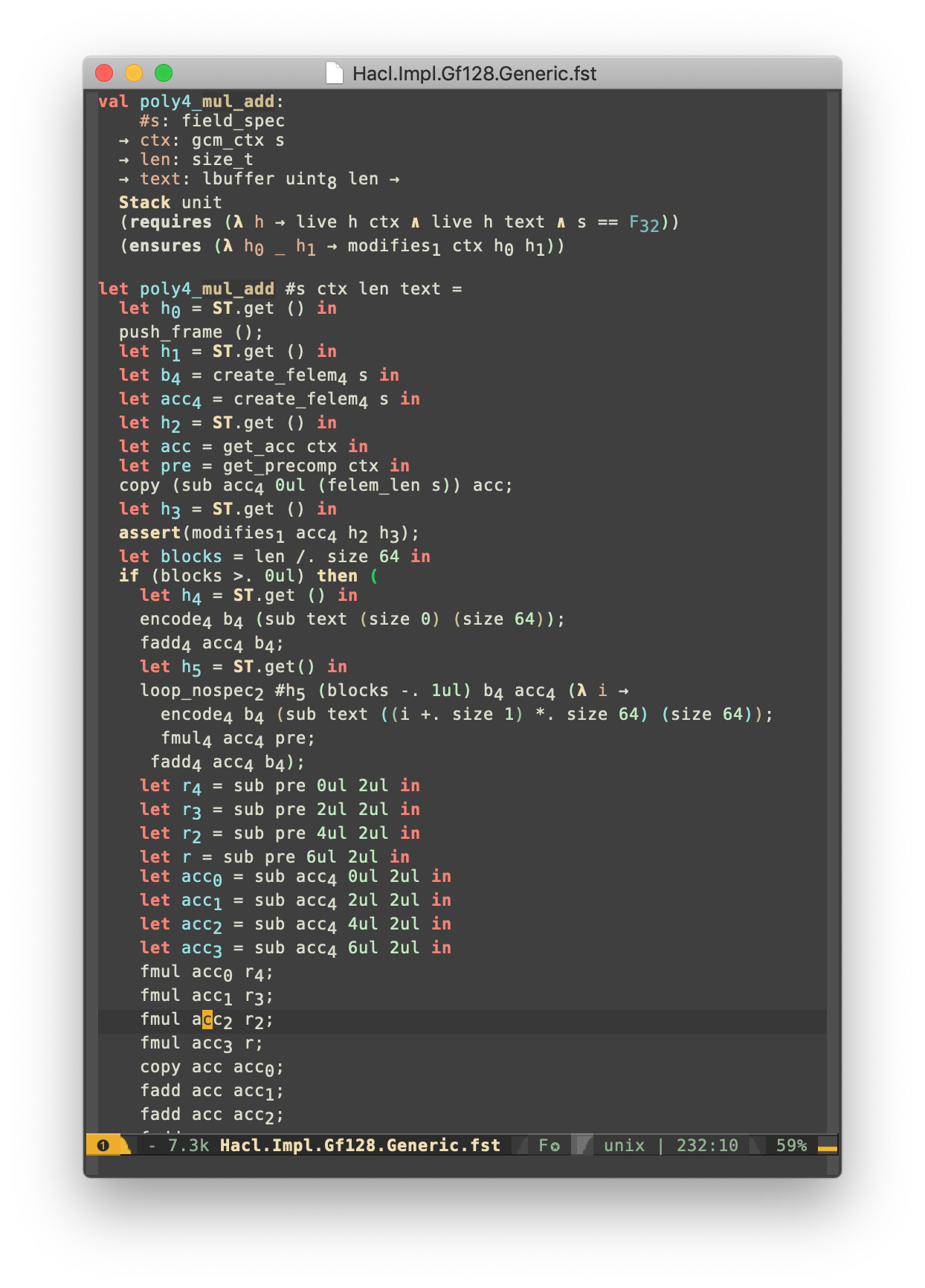 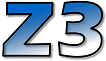 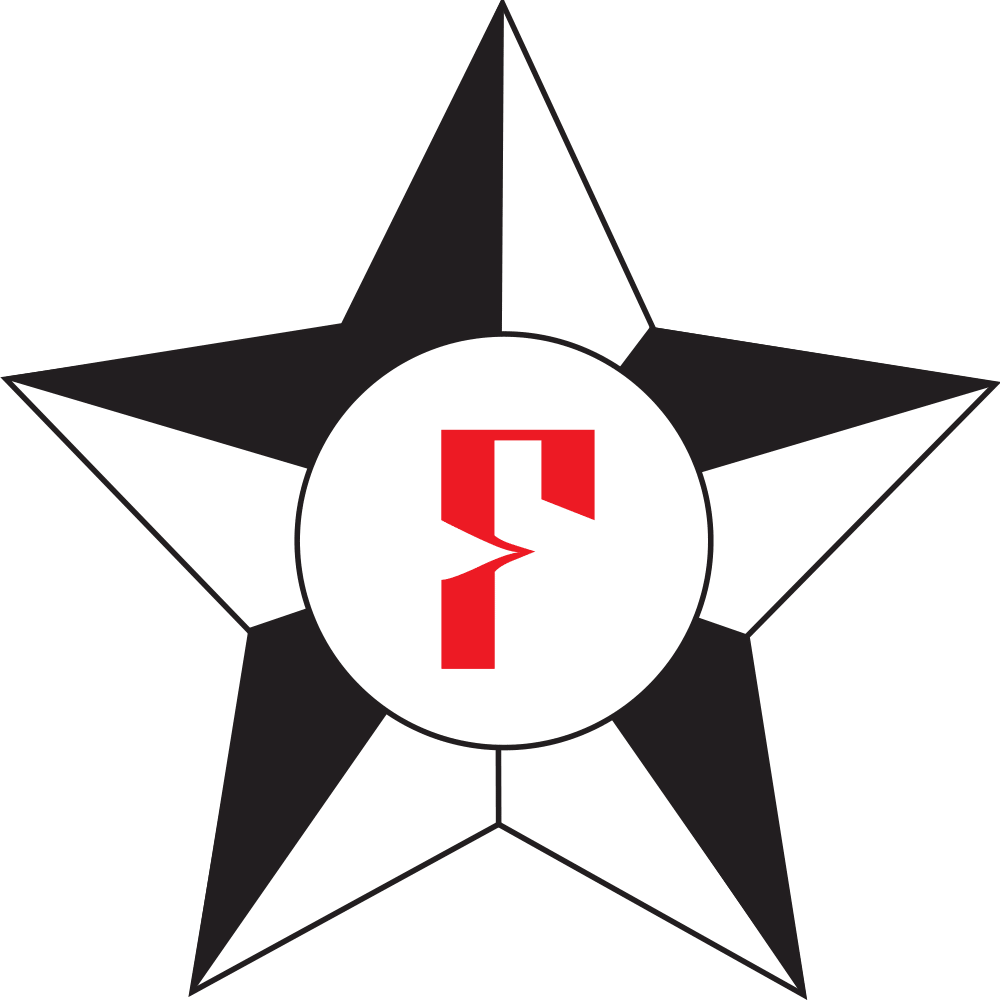 spec-test.exe(“testable specification”)
Specification(“the mathematical truth”)
via ocaml
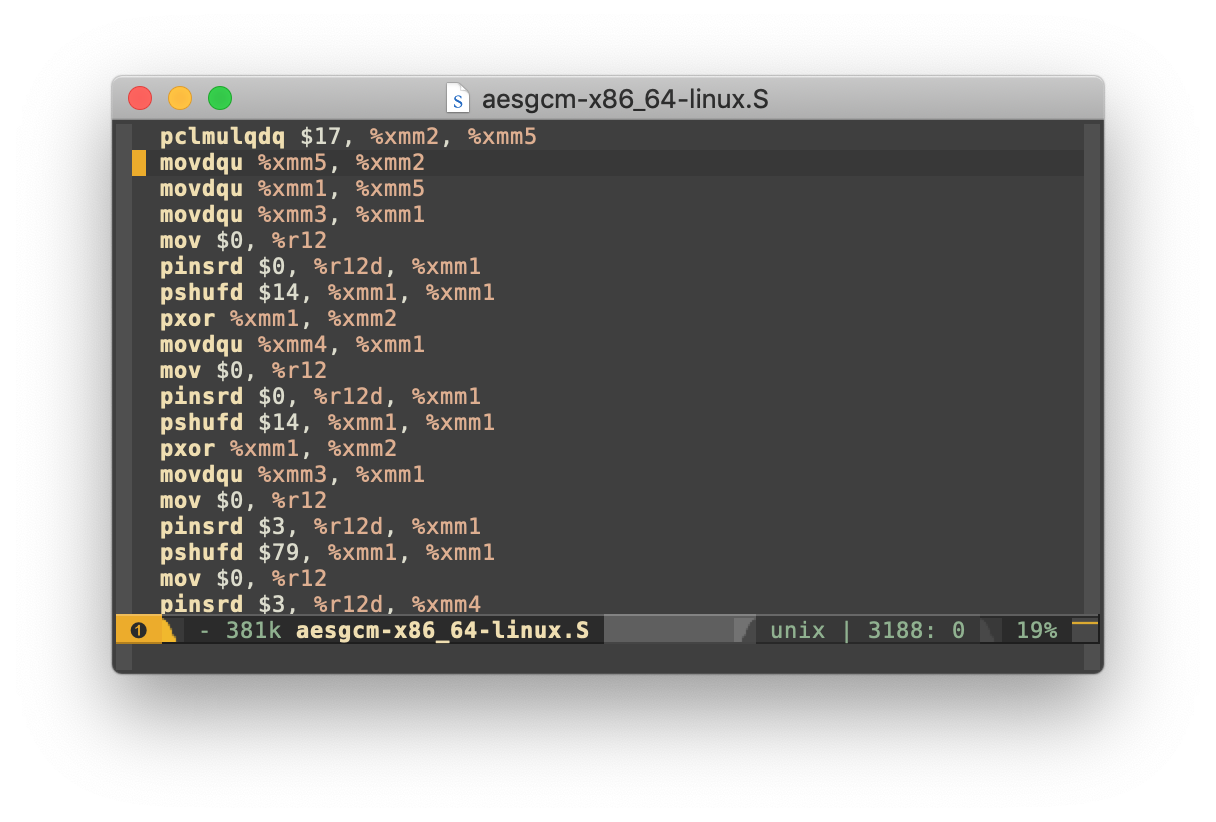 proof
Pseudo-code(“implementation blueprint”)
proof
proof
Low*(“C-like”)
Vale/F*(“assembly-like”)
Vale
via Valeprinter
via KreMLincompiler
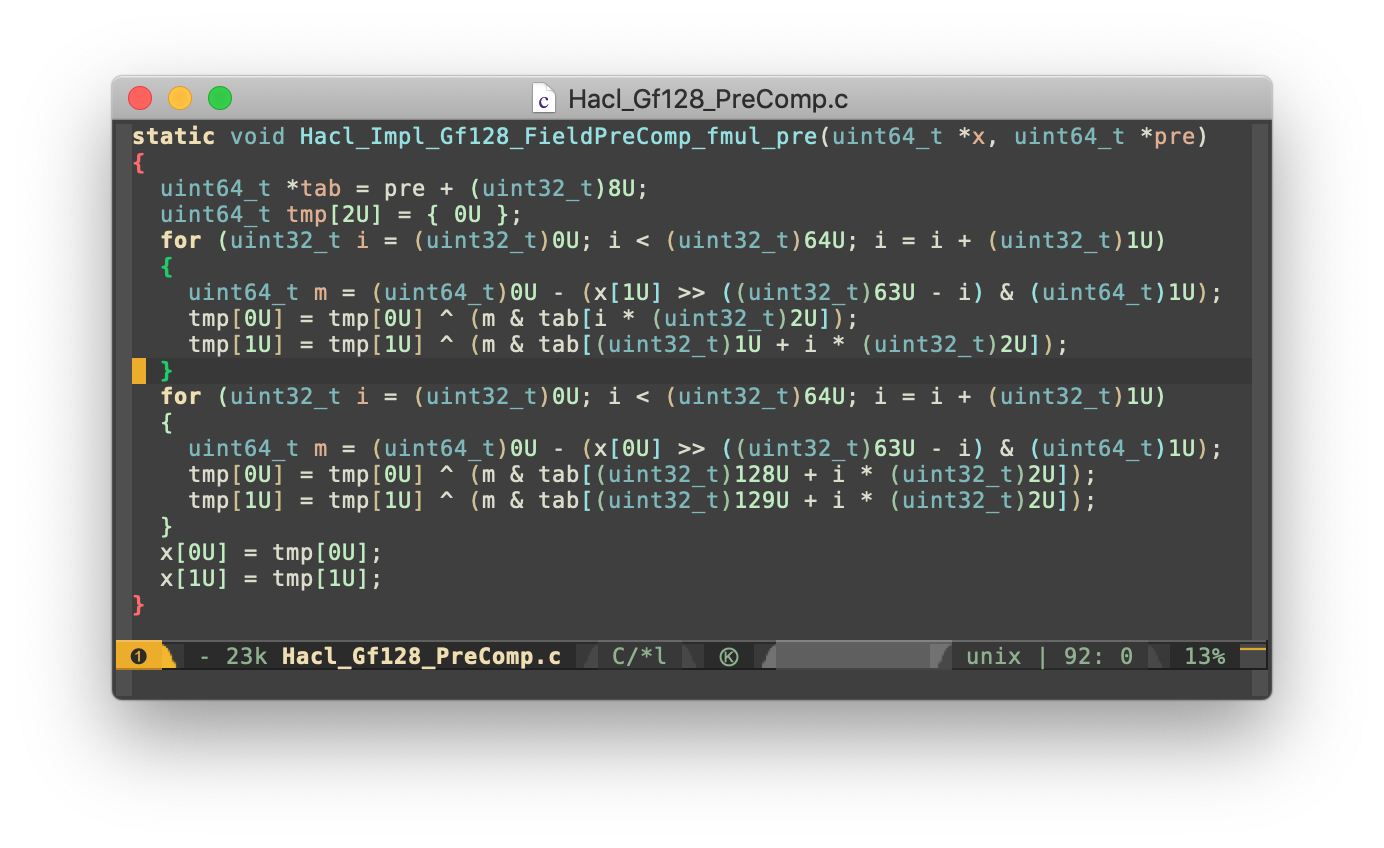 Assembly (.asm)
C code (.c, .h)
What is verified?
What do we verify?
Safety
Memory- and type-safety.  Mitigates buffer overruns, dangling pointers, code injections. No undefined behavior.
Functional correctness
Our fast implementations behave precisely as our simpler specifications.
Secrecy
Access to secrets, including crypto keys and private app data is restricted according to design.

Our specifications and implementations are written together, in one language (F*)Drift between spec and implementation cannot happen.
Each application can do custom proofs beyond functional correctness and safety:
non malleability (parsers)
crypto games (TLS)
security reduction (Merkle Trees)
etc. etc.
[Speaker Notes: Secrecy includes side-channel resistance.

All of this applies to both code in F* and in Vale.  We verify the assembly code follows the “rules of the road” for calling convention, as well as that no secrets are leaked on the stack or in any register (even x86 EFLAGS) when we return out of assembly code.]
Will Everest be perfectly secure?  No.
Our models make assumptions, e.g.
The private signing key must remain private and not used in other protocols
We assume security for core crypto algorithms, based on hard problems.
Our models may not be complete
Our detailed models are designed to exclude all known attacks, but may be blind to new classes of attack (hardware faults,…)
Our verification toolchain may be buggy
Our TCB includes Z3, Kremlin, C compilers… Efforts to reduce it are under way.

Computer-aided verification also has advantages: once in place, proof verification is 
automated (but takes hours)
compositional (we can re-use verified component as building blocks for others)
maintainable (we can extend or modify our code, and re-check everything as part of CI).
[Speaker Notes: To reduce the TCB, we can target CompCert, use alternate solvers, etc.]
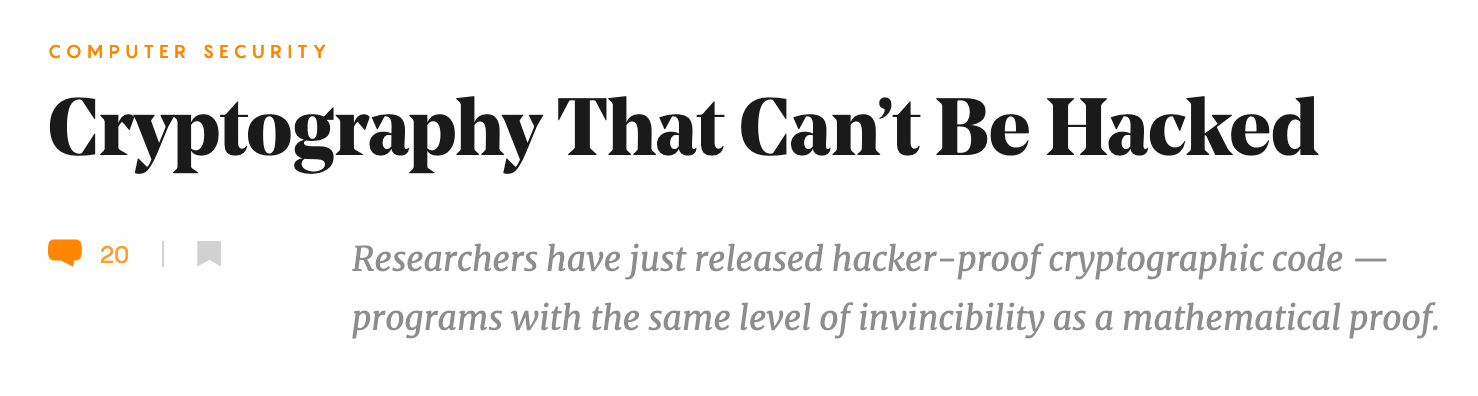 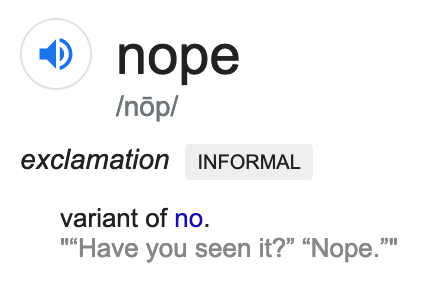 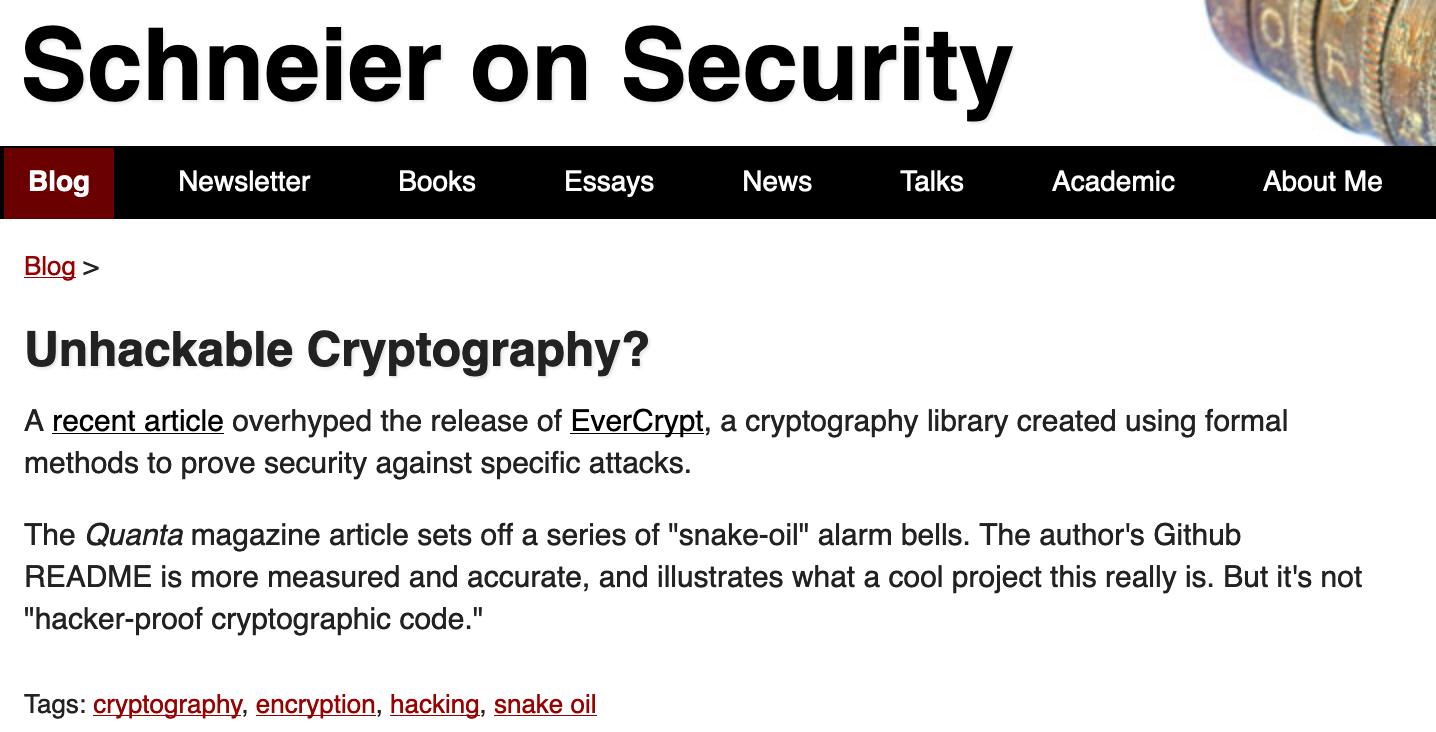 same sentiment on: Hacker News, Reddit, Slashdot, twitter, etc.
The Essence of EverCrypt
EverCrypt: no excuses industrial-grade crypto library, with full verification
EverCrypt
Low*(“C-like”)
Vale/F*(“assembly-like”)
A single artifact for clients to use
State-of-the-art performance
A single verification result (Vale or Low*)
Deep integration for seamless interop
Total abstraction for clients
One algorithm, several implementations(multiplexing)
Verifies multiple implementations (Vale & Low*) against one specification
Isolates clients from processor and target details
Auto-detects static & dynamic features
Eliminates illegal instruction errors
Expected by an industrial-grade library
Several algorithms, one API(agility)
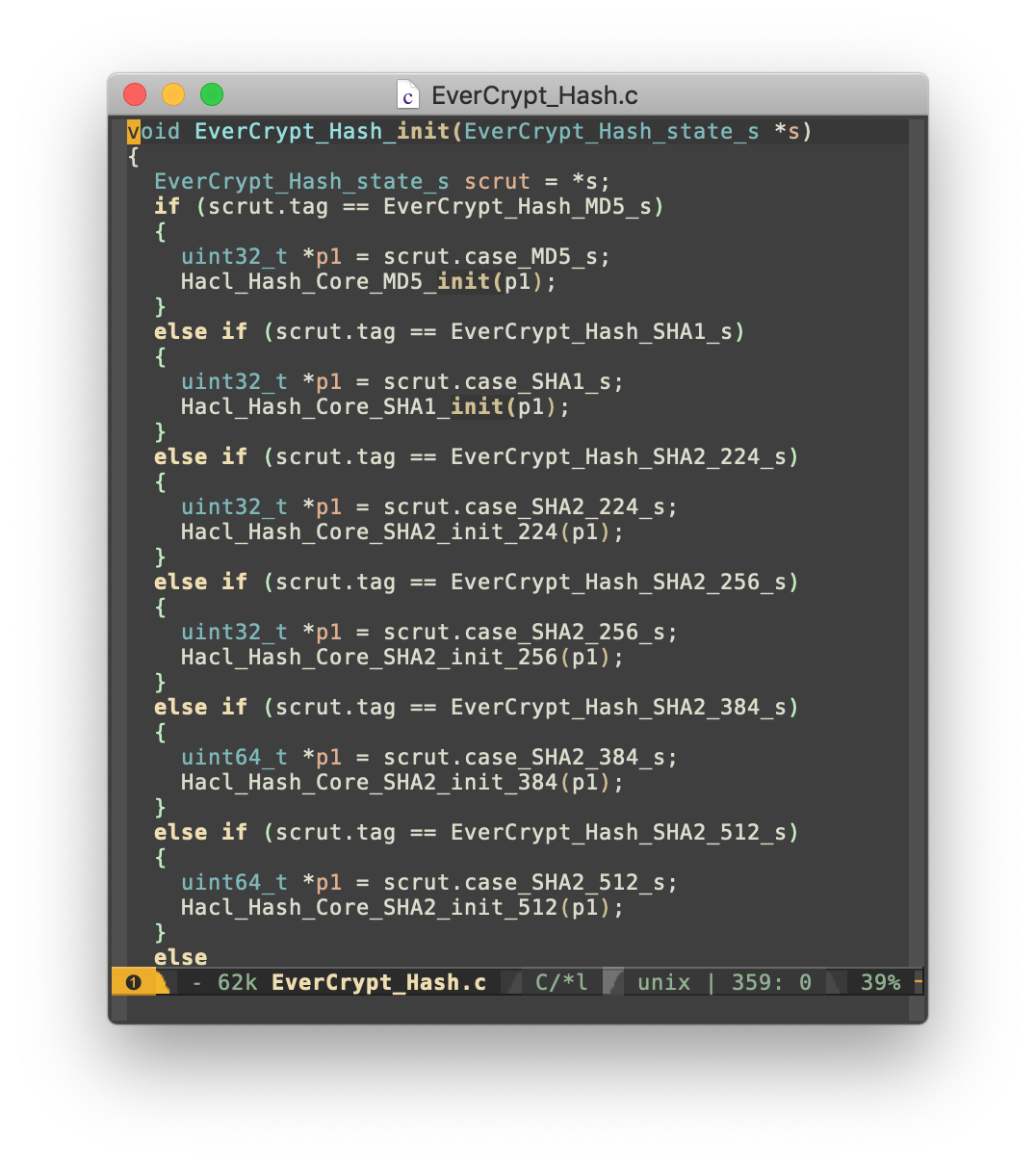 Verifies that multiple algorithms fit the same family of specifications
Allows clients to switch between algorithms (crucial for TLS)
Uses F* meta-programming to templatize the code
Expected by an industrial-grade library
Deep integration between C and ASM(speed)
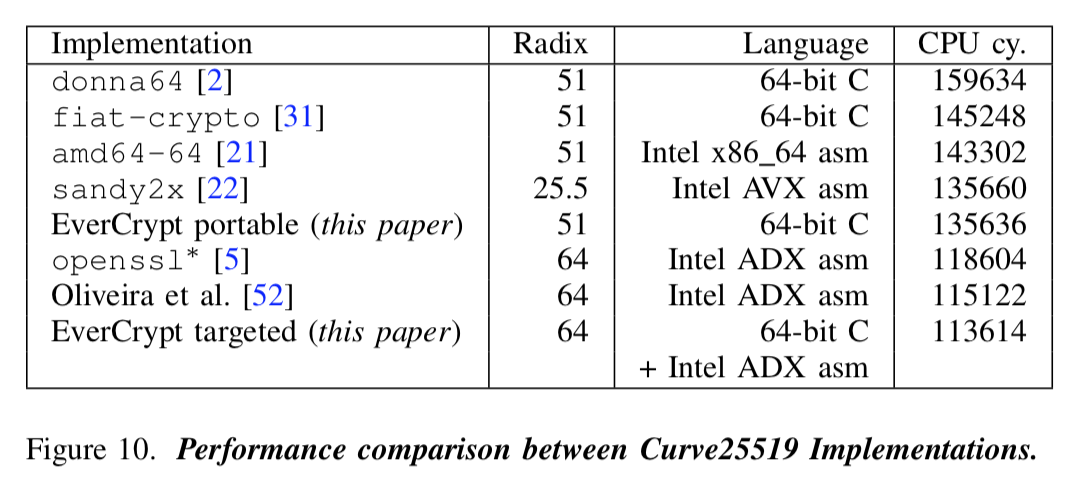 Verification allows more optimizations and does not compromise speed.Mundane parts of the algorithms are written in Low* while critical bits are in Vale.A new verified interop layer ensures sound interoperation between two languages.
A foundation for verified apps(abstraction)
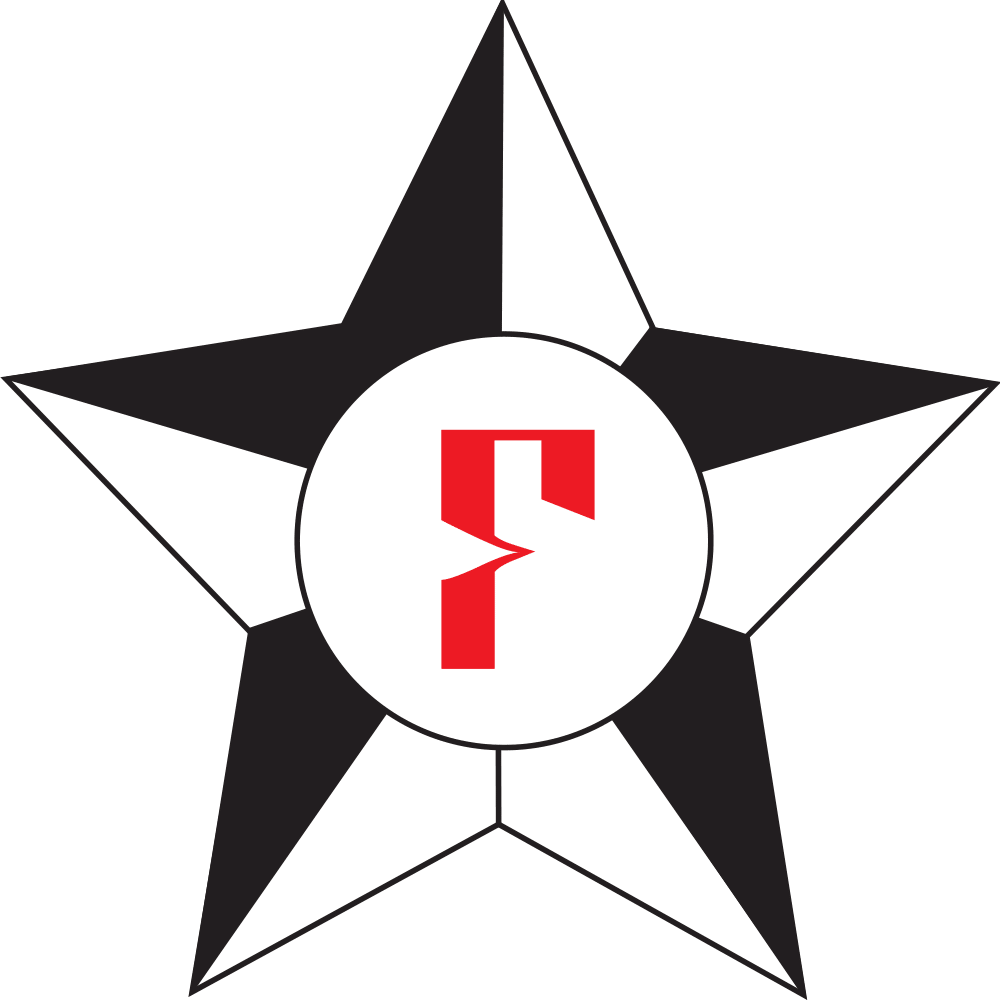 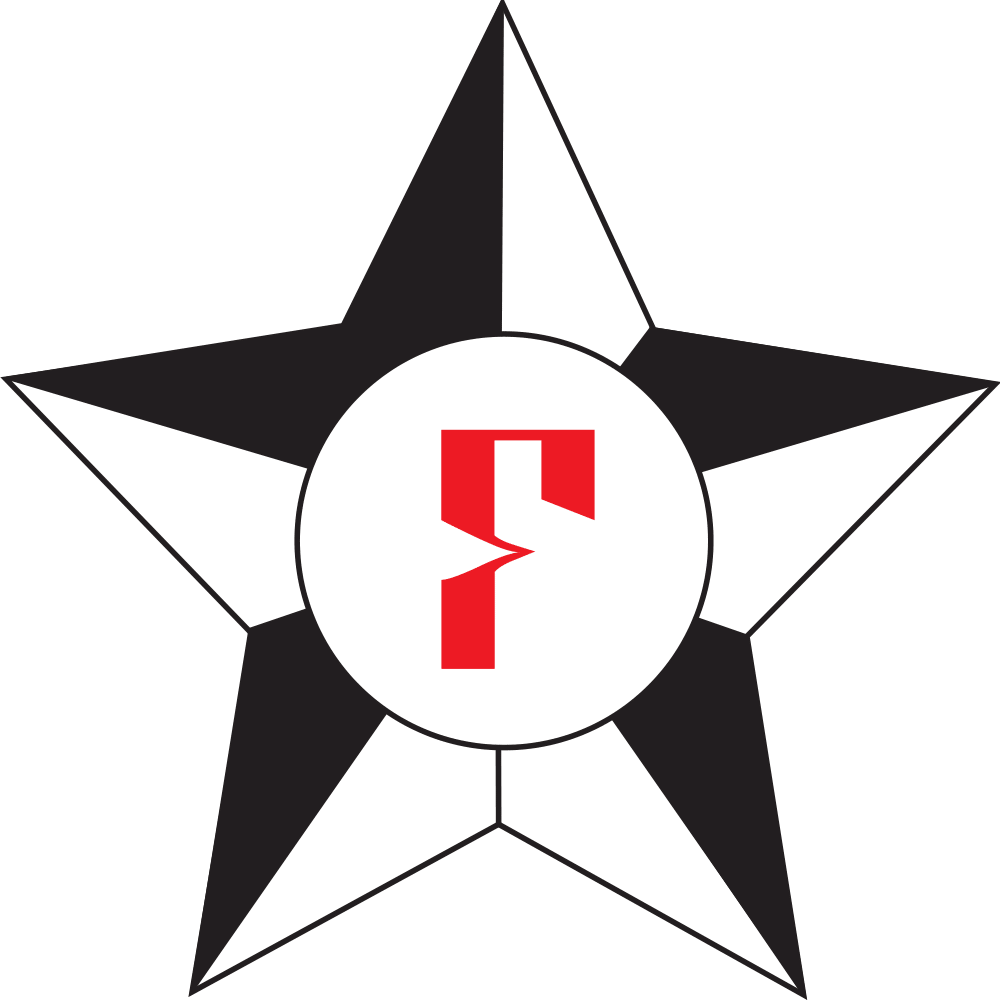 C client
Signal*
Merkle tree
clients (+ libquiccrypto, miTLS, etc.)
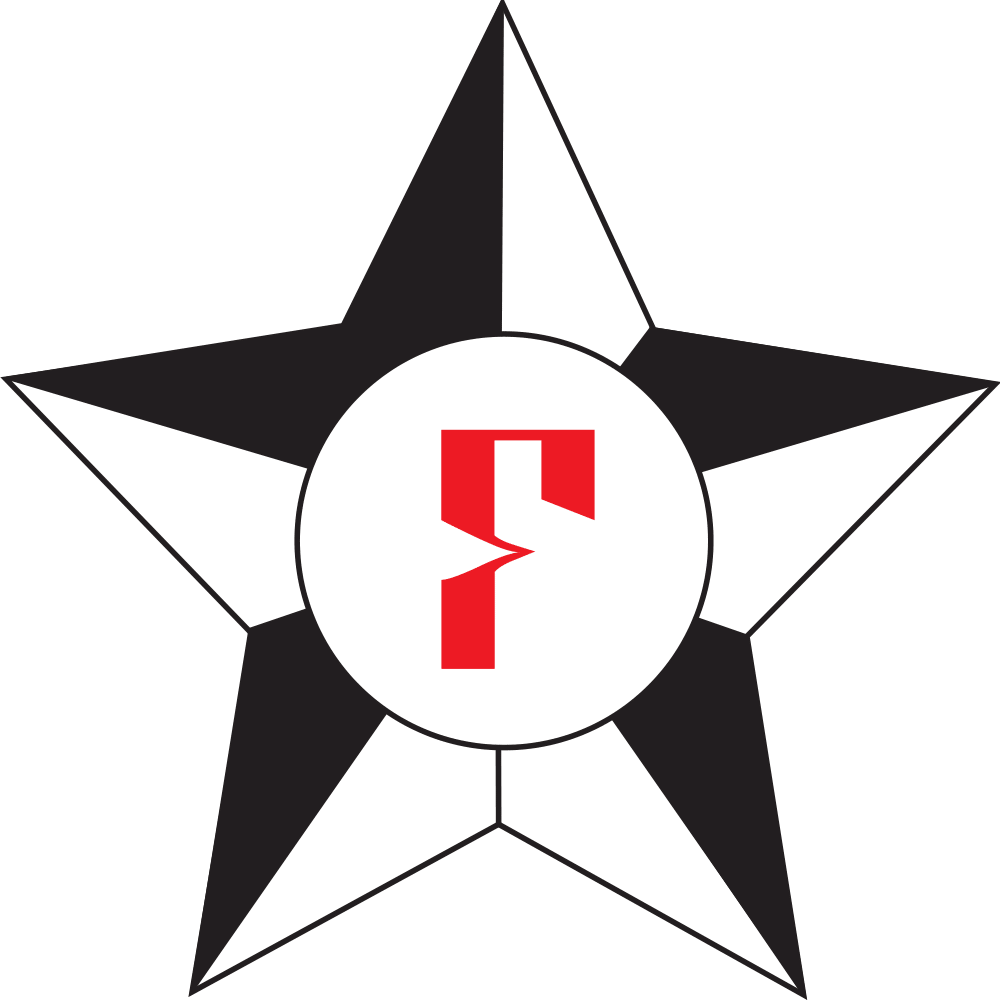 EverCrypt (C API)
agile, multiplexing library
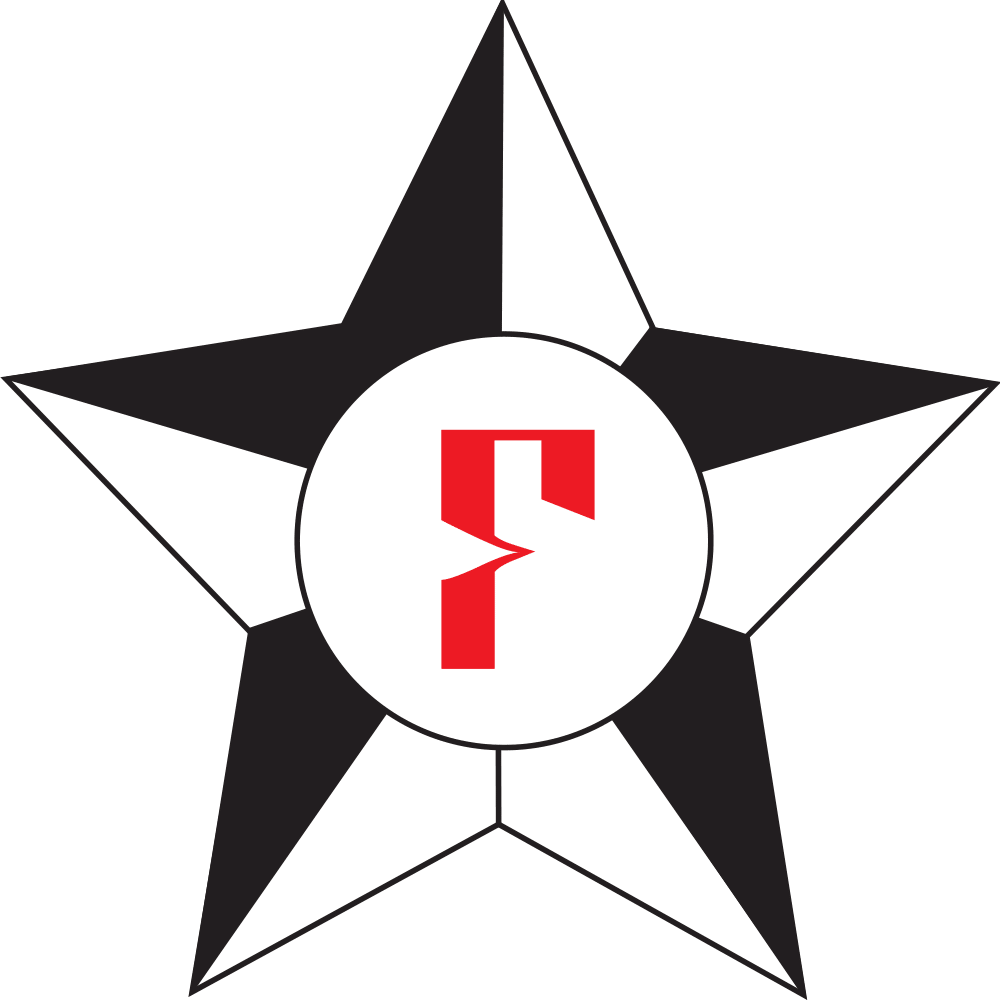 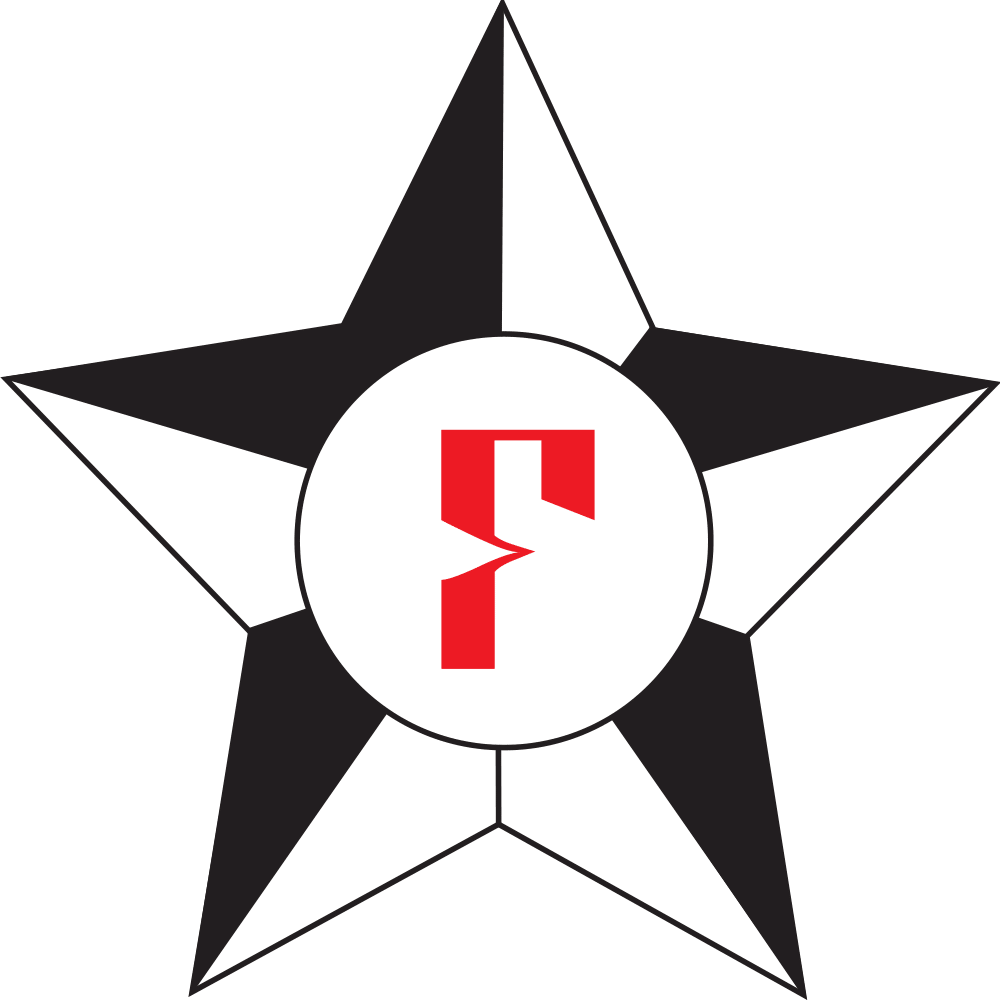 HACL* (C)
Vale (ASM)
cryptographic providers
EverCrypt seals the abstraction, meaning verified clients are shielded from underlying verification details.
A significant verification effort(bringing all of Everest together)
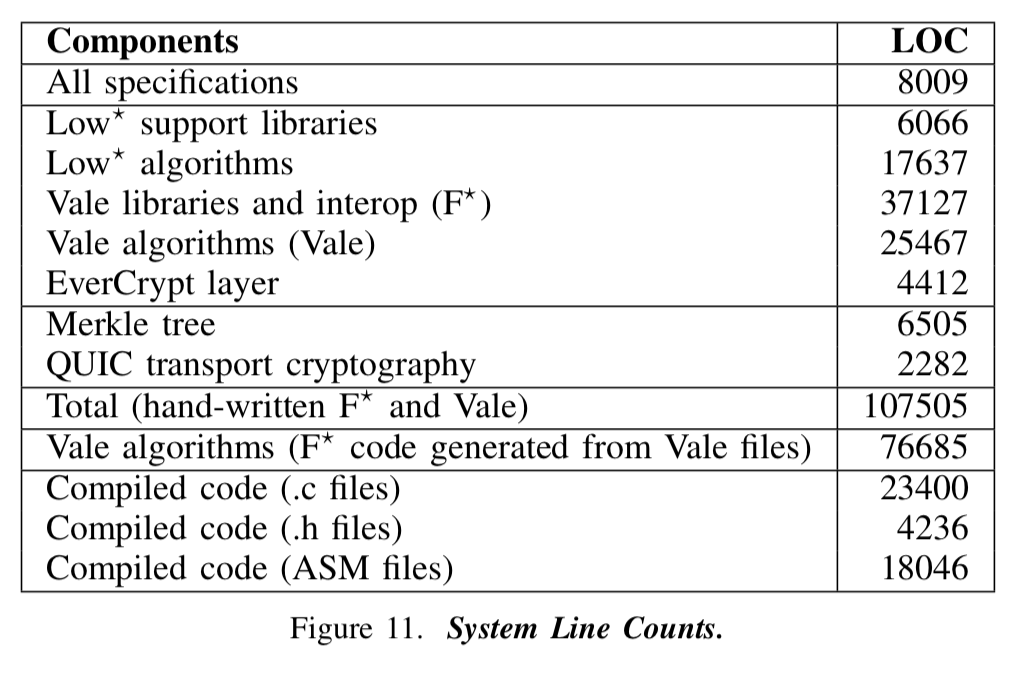 A significant team effort(bringing all of Everest together)
First project where everyone is truly on the same codebase, same repository
Unify abstractions, build systems, tools, APIs
Review, integrate, keep under CI
Proper release process, changelog, stable APIs
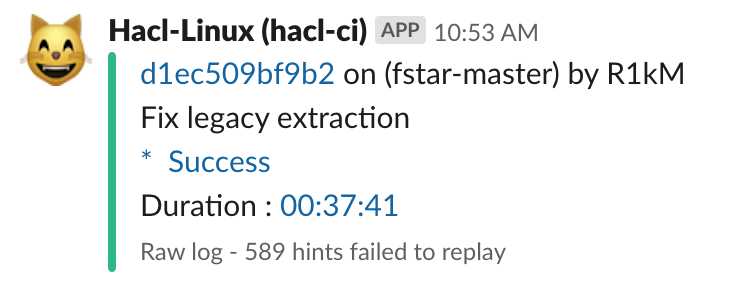 Two case studies:AES-GCM & Curve25519
We have a fast verified AES-GCM
Fastest
OpenSSL
assembly
code
Optimizing AES-GCM
ciphertext4
ciphertext1
ciphertext2
ciphertext3
add
add
add
add
init-
hash
mul
mul
mul
mul
secret
secret
secret
secret
mod
mod
mod
mod
P
P
P
P
(((init + c1) * s % P + c2) * s % P + c3) * s % P
(((init + c1) * s + c2) * s + c3) * s % P
((init + c1) * s3 + c2 * s2 + c3 * s1) % P
((init + c1) * (s3 % P) + c2 * (s2 % P) + c3 * s1) % P
Important optimizations:
delay mod operations
parallelize add/mul operations
math+bitwise tricks for mod
careful instruction scheduling
Optimizing Curve25519
match s with
  | M51 -> F51.fmul1 out f1 f2
  | M64 -> F64.fmul1 out f1 f2
Low*
val fmul1 (dst:u256) (a:u256) (b:uint64{v f2 < pow2 17}) :
  Stack unit
    (requires fun h -> adx_enabled /\ bmi2_enabled /\ ...)
    (ensures ...)
Interop
procedure fmul1(...)...
    lets dst_ptr @= rdi; inA_ptr @= rsi; b @= rdx;
    requires adx_enabled && bmi2_enabled && ...
    ensures ...
{
    fast_mul1(0, inA_b); ... Mov64(b, 38);
    carry_pass(false, 0, dst_b);
}
Vale
Deployments and applications
Level 1: cherry-pick approach
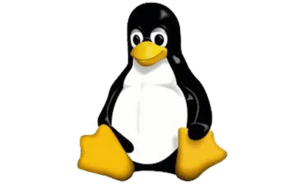 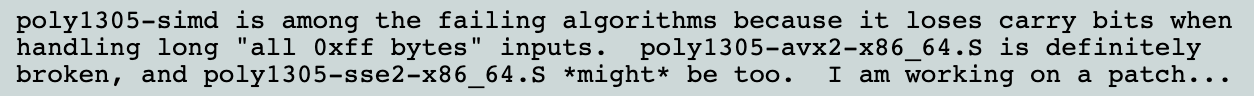 Example: Linux Kernel (ZINC).- Kernel already has multiplexing and CPU auto-detection facilities.
Taking EverCrypt Curve25519 (C/ASM)
Also took Fiat crypto
They want algorithms we don’t yet have

Also in that category: Firefox
The latter project takes the approach of modeling the algorithm in F* and proving the model correct, which F* is designed to optimize. Then — in a term of art which never fails to make me think of Arnold Schwarzenegger's Terminator descending into a bath of molten metal — the model is "lowered into" C (or in some cases, all the way into assembly language). According to Donenfeld, this produces C which, though slightly non-idiomatic, is surprisingly readable, and much more likely to be bug-free than human-written code. It also produces some of the fastest C implementations that exist, which he suspects is because the formal verification process removes certain things that are not obviously removable when you're working the mathematics out by hand.
Level 2: the whole library
Easiest approach: just take the whole directory
Expectations are higher for security-related applications
Beneficial peer pressure
Examples: Concordium & Tezos blockchains, remote attestation (UC Irvine), IOT...
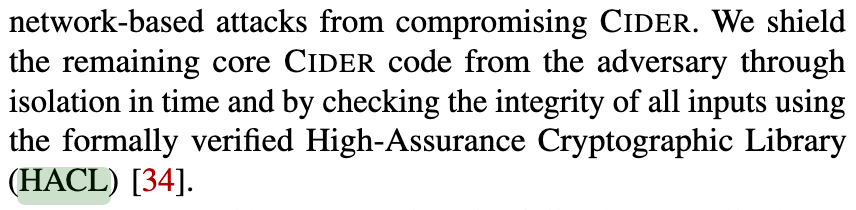 Level 3: extend
Formal verification an advantage for standards competitions (NIST)
Working with Security & Cryptography group
Post-quantum algorithms:  qTESLA, Frodo
Fruitful collaboration
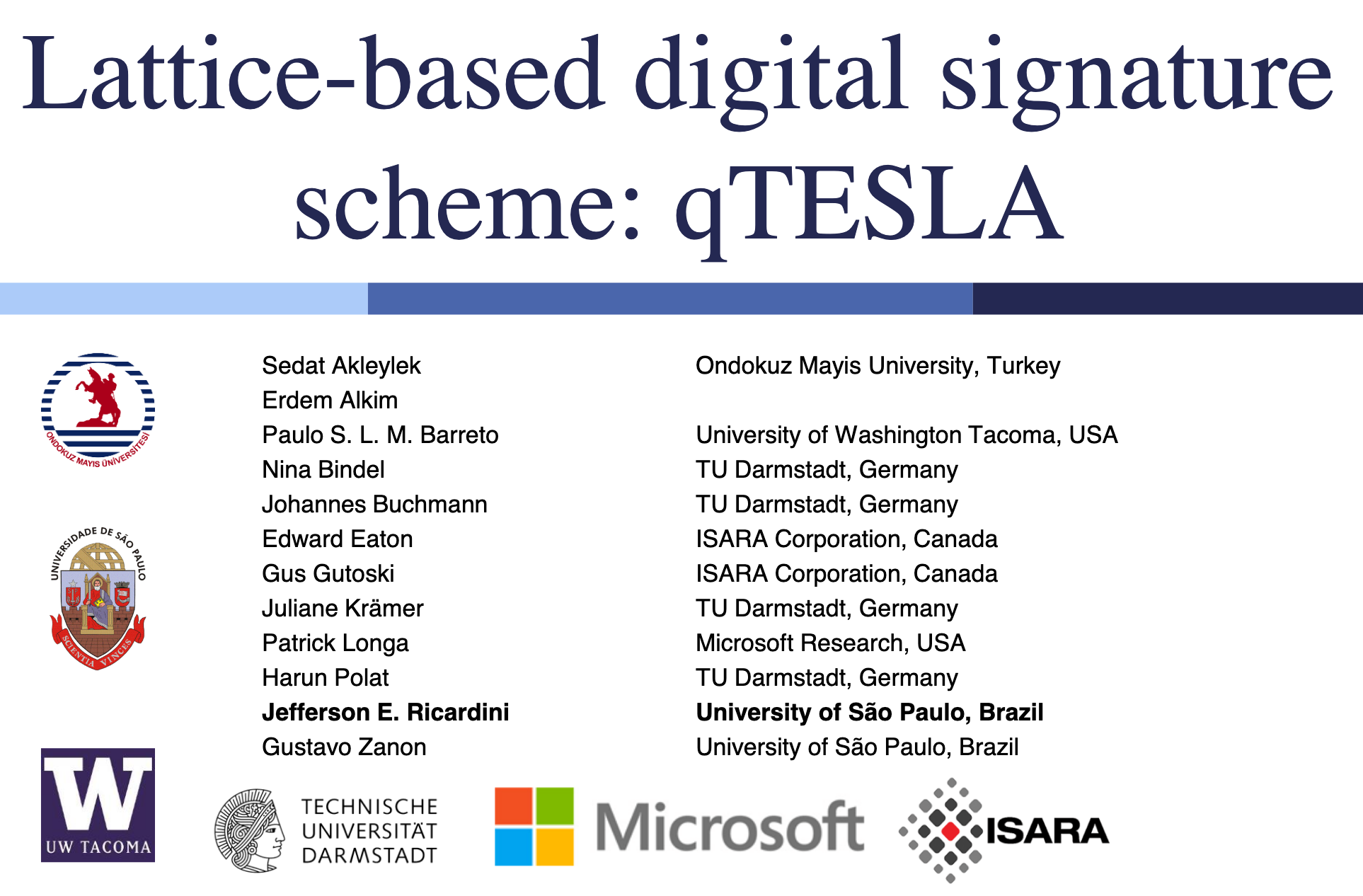 EverCrypt as a foundation for verified software
EverCrypt = a building block
Why just limit ourselves to TLS?
Several artifacts have been developed atop EverCrypt
shields clients from conflicting, disparate specifications in favor of crisp, unified cryptographic constructions
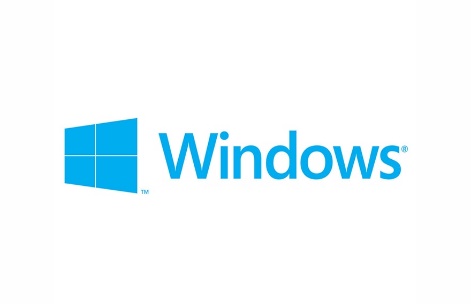 A custom provider: libquiccrypto
“The cryptographic toolbox one needs to implement QUIC”.
after
before
✅ memory safety
libquiccryto (C)
libquiccrypto (Low*)
✅ functional correctness
✅ cryptographic model
ad-hoc calls
EverCrypt (Low*)
Vale
Vale
HACL*
HACL*
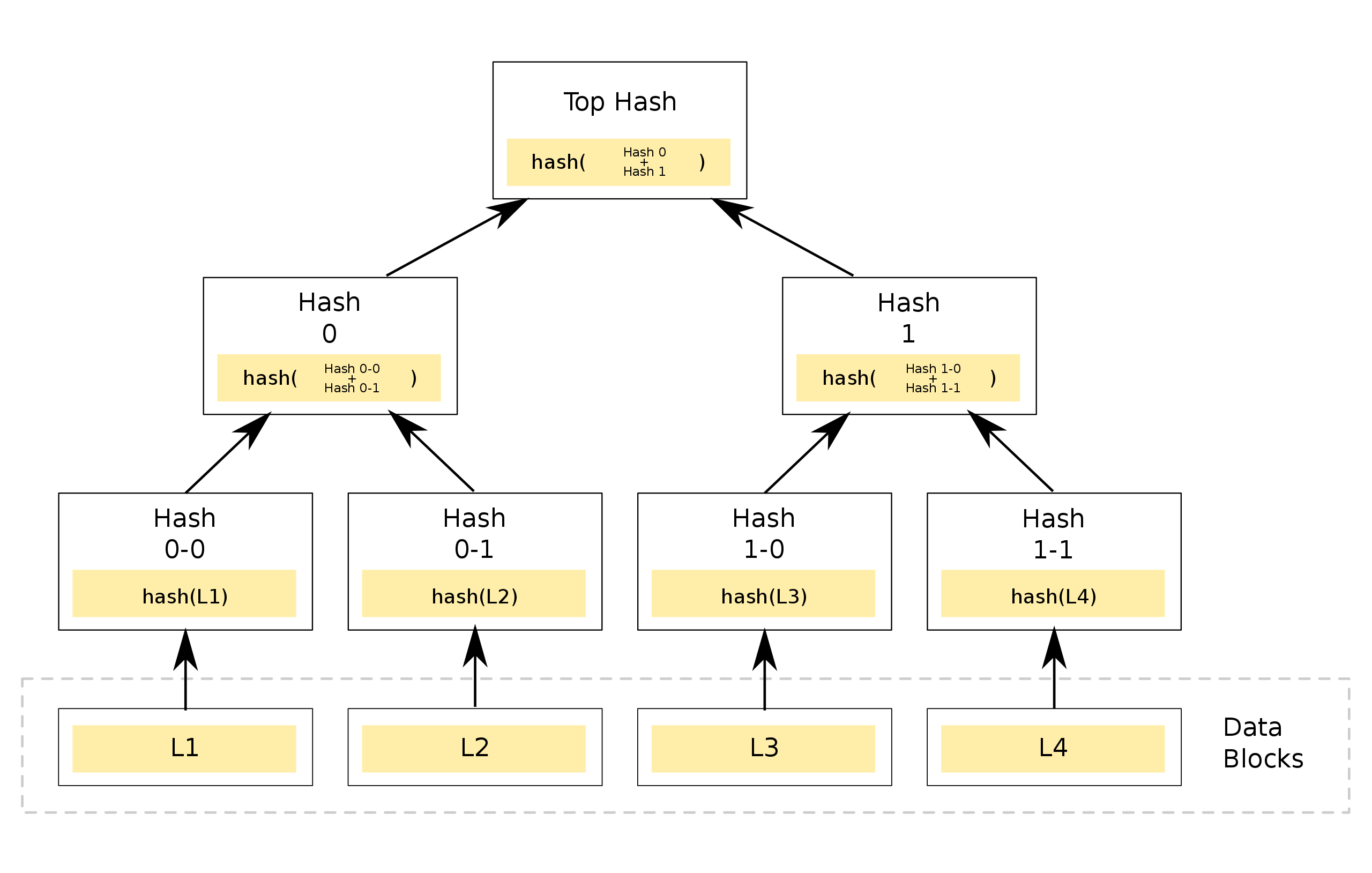 A complete component: Merkle tree
Used to verify integrity of a large number of blocks
Needs a hash algorithm
Needs the fastest hash for the give platform
Proof of collision resistance by reduction
By Azaghal - Own work, CC0, https://commons.wikimedia.org/w/index.php?curid=18157888
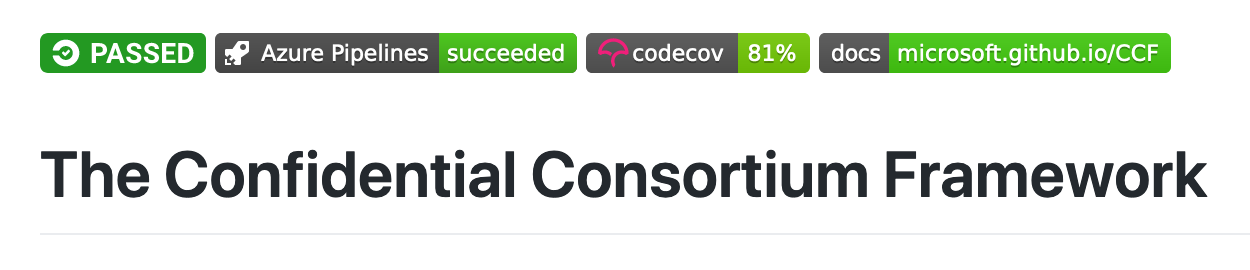 CCF uses EverCrypt

(Build 2019)
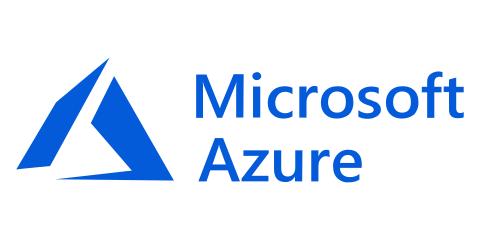 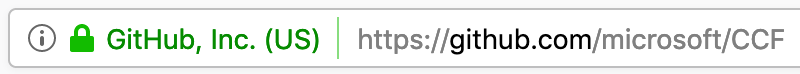 A full-fledged protocol: Signal*
Secure communications protocol
Used by: WhatsApp, Facebook Messenger, Signal, Skype
Sophisticated cryptography: X3DH, double-ratched
Forward secrecy, post-compromise security, etc. etc.

A verified implementation compiled to C and ...
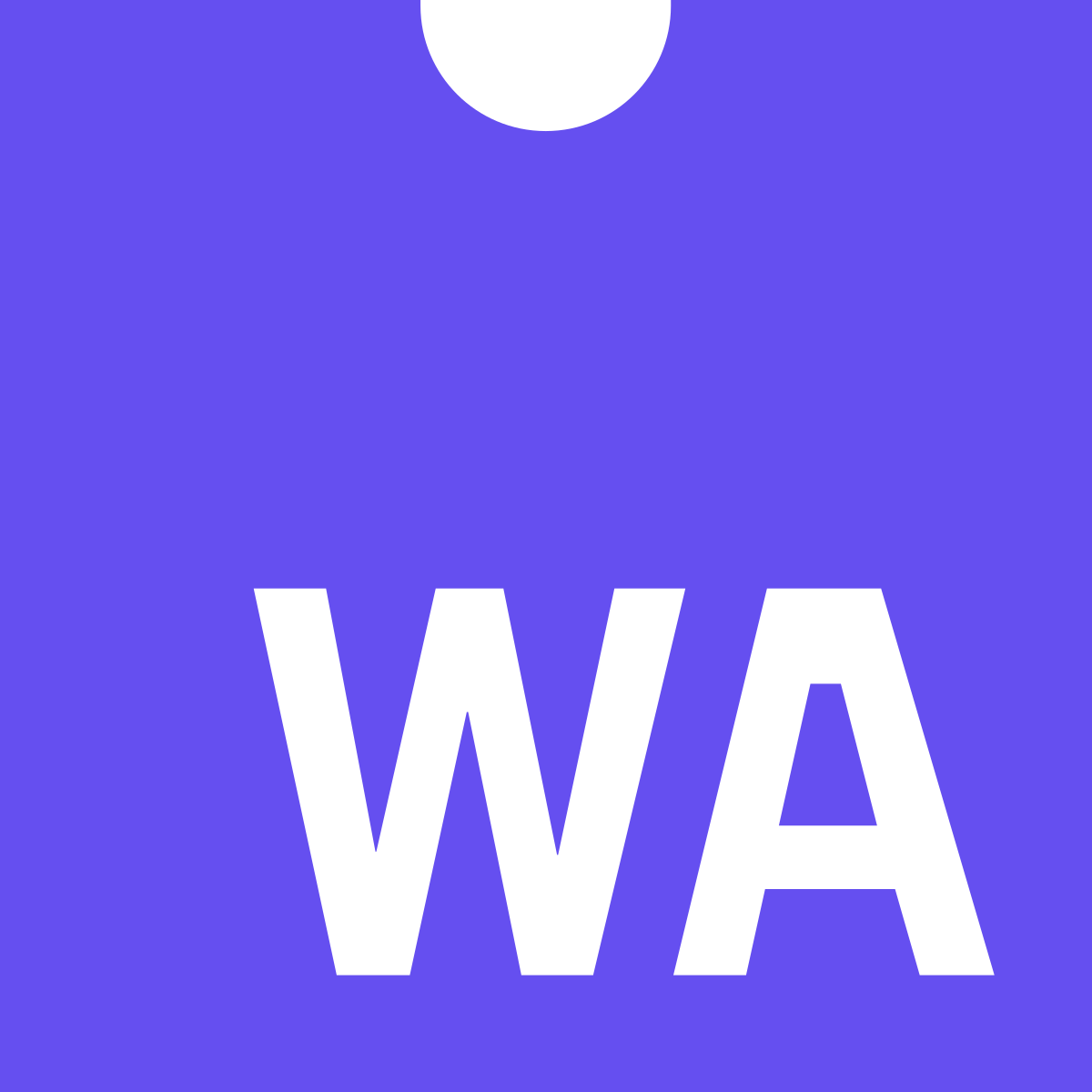 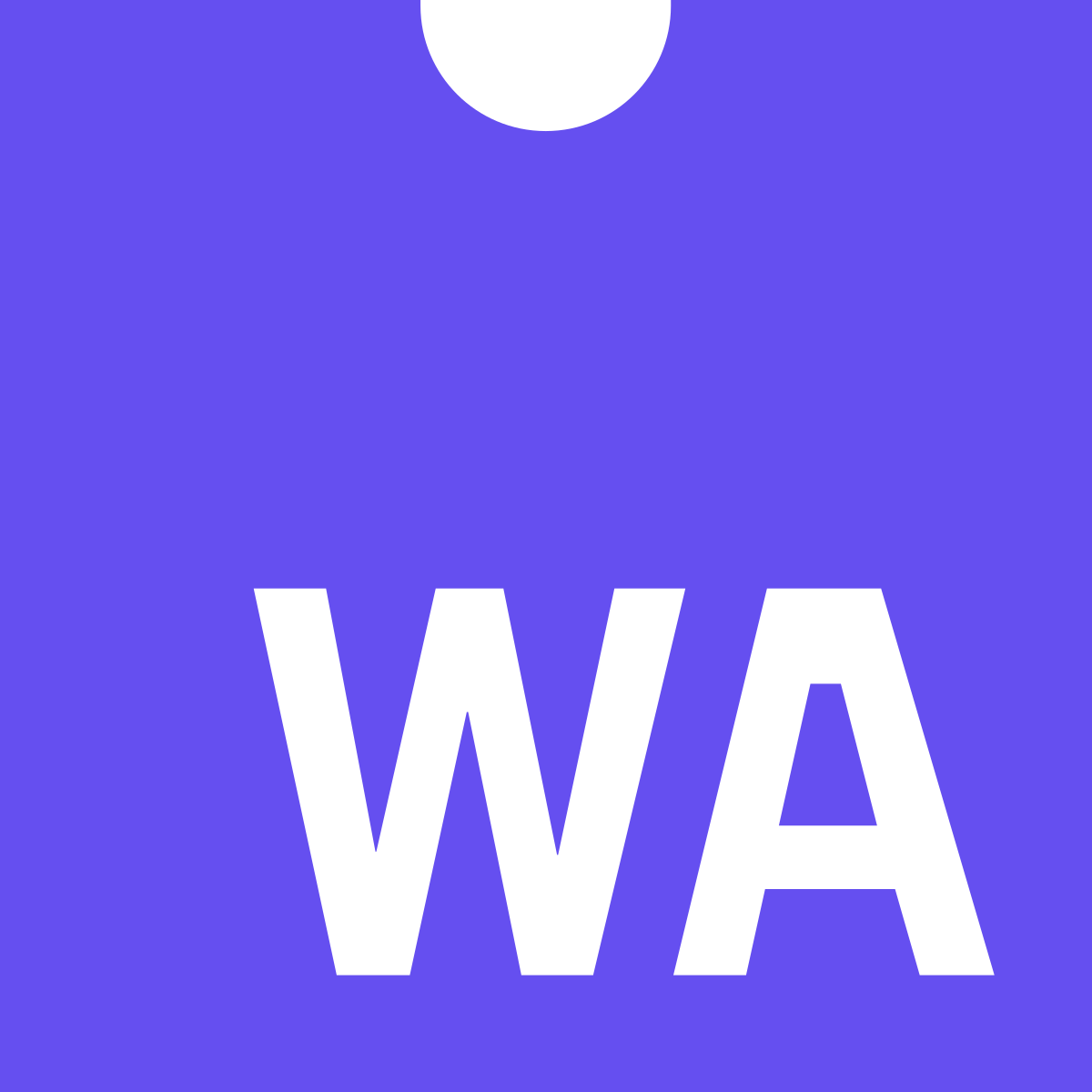 A whole new target for EverCrypt: WASM
Shipped in all major browsers (including Edge)
WASM delivers portability and performance
LLVM backend (“emscripten”)
Opportunity:
Desktop applications are running on a web framework like Electron (e.g. Skype, Signal, VS Code, Atom, WhatsApp)
Framework support for cryptography is lacking (WebCrypto on the web, node.js crypto on the desktop)
A WASM backend for KreMLin:
Auditable and delivers competitive performance
An alternative, faster, less trustworthy backend: Low* -> C (via KreMLin) -> WASM (via LLVM)
EverCrypt for the web: enables instant access to the latest cryptographic primitives on both Desktop & Web
Applications already:
Use the WASM backend of KreMLin for verified, fast implementation of messaging protocols, including Signal (IEEE S&P 2019)
A vision for EverCrypt
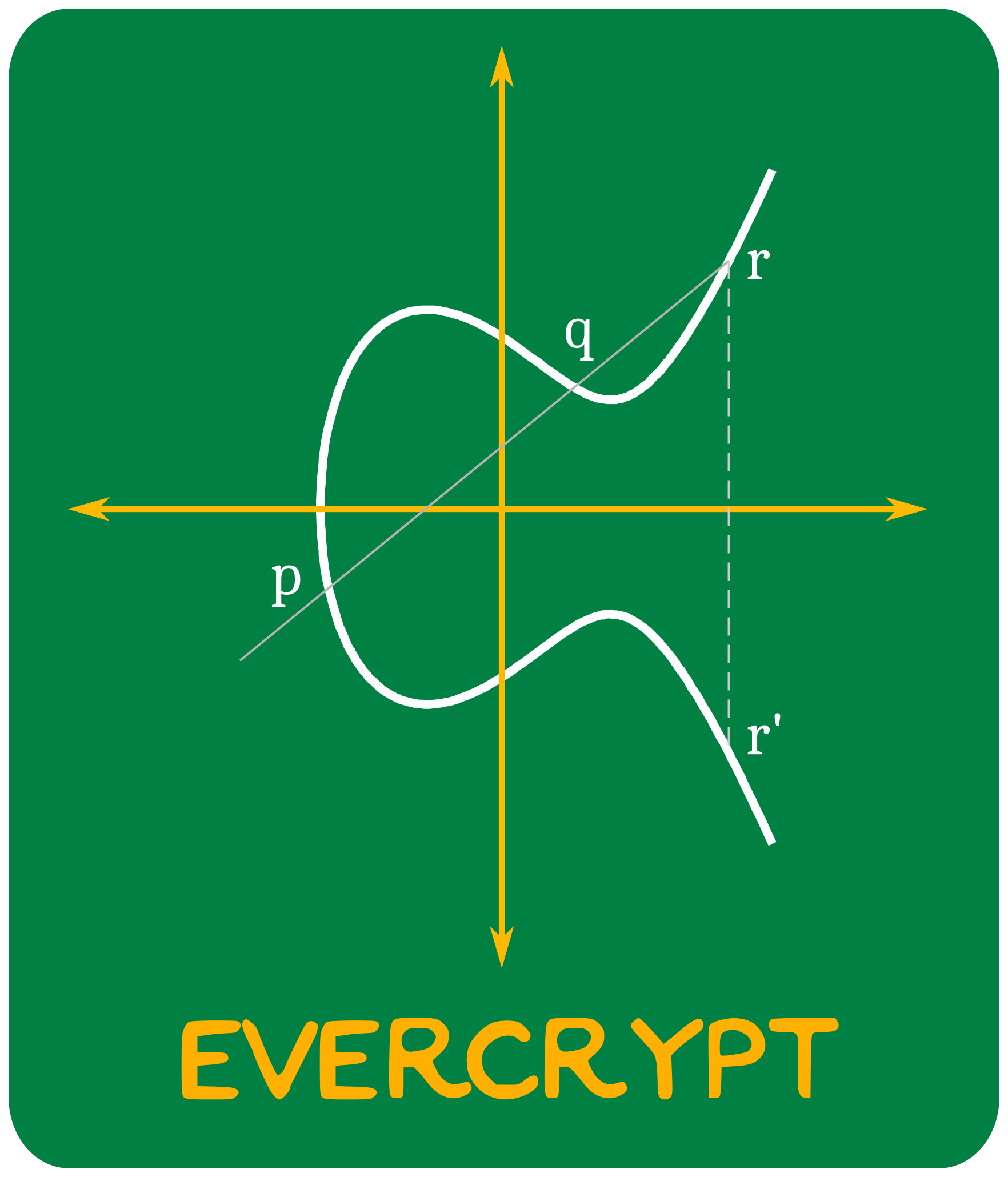 An industrial-grade crypto provider is now a reality
already adopted
demonstrates OpenSSL’s libcrypto is no longer inevitable
Peer pressure to use verified code (good)
blockchains pushing for formal verification
skepticism of crypto is high (backdoors? magic constants? Russian S-BOX?)
open-source more nimble (Linux, BoringSSL, Firefox)
EverCrypt is at the forefront
breadth and scale of the verification effort
other folks in the same space: MIT, Galois, Amazon
Prediction: at the five-year horizon, unverified crypto will be a liability
where will Microsoft stand then? symcrypt verified?
EverCrypt: a verified cryptographic provider
A modern set of primitives, constantly growing
Efficient C and assembly implementations
Verified software for state of the art security
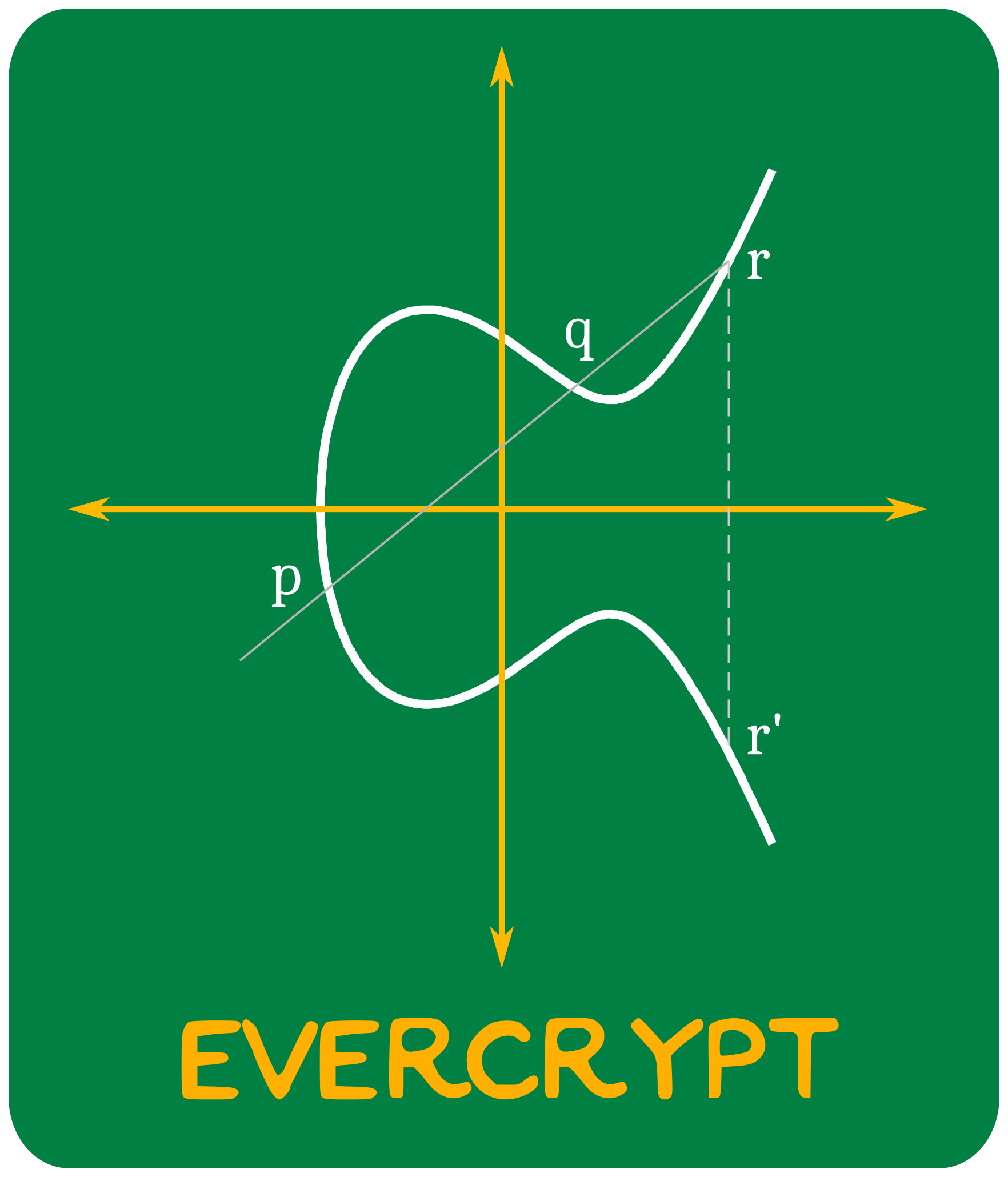